Федеральное государственное бюджетное образовательное учреждение высшего профессионального образования «Красноярский государственный медицинский университет имени профессора В.Ф. Войно-Ясенецкого»Министерства здравоохранения Российской ФедерацииФармацевтический колледж
Фармация

Презентация

Тема: Отчет о прохождении производственной практики
МДК 03.01 Организация деятельности аптеки и ее структурных подразделений
По специальности 33.02.01. Фармация






Красноярск 2021
Студент: Никитенко П.В.
Преподаватель: Казакова Е.Н.
Вывеска аптеки
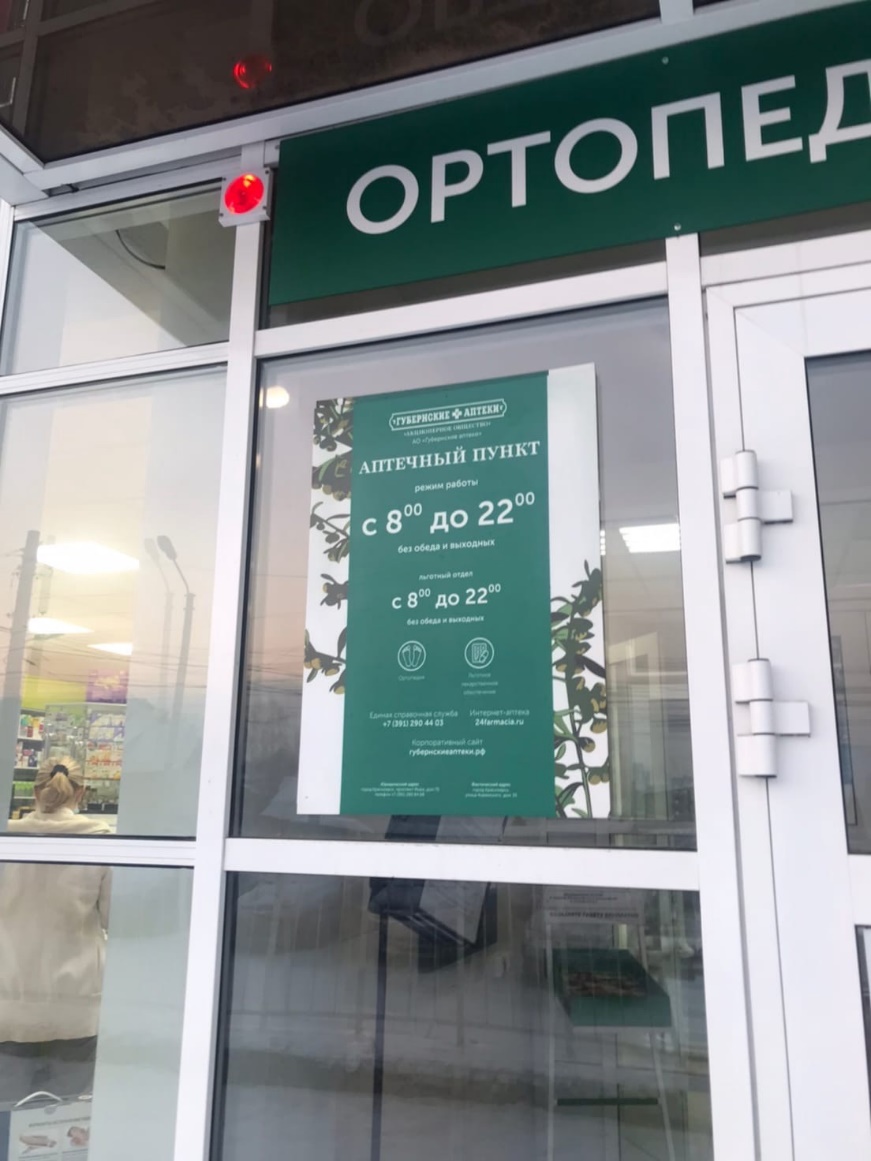 Торговый зал
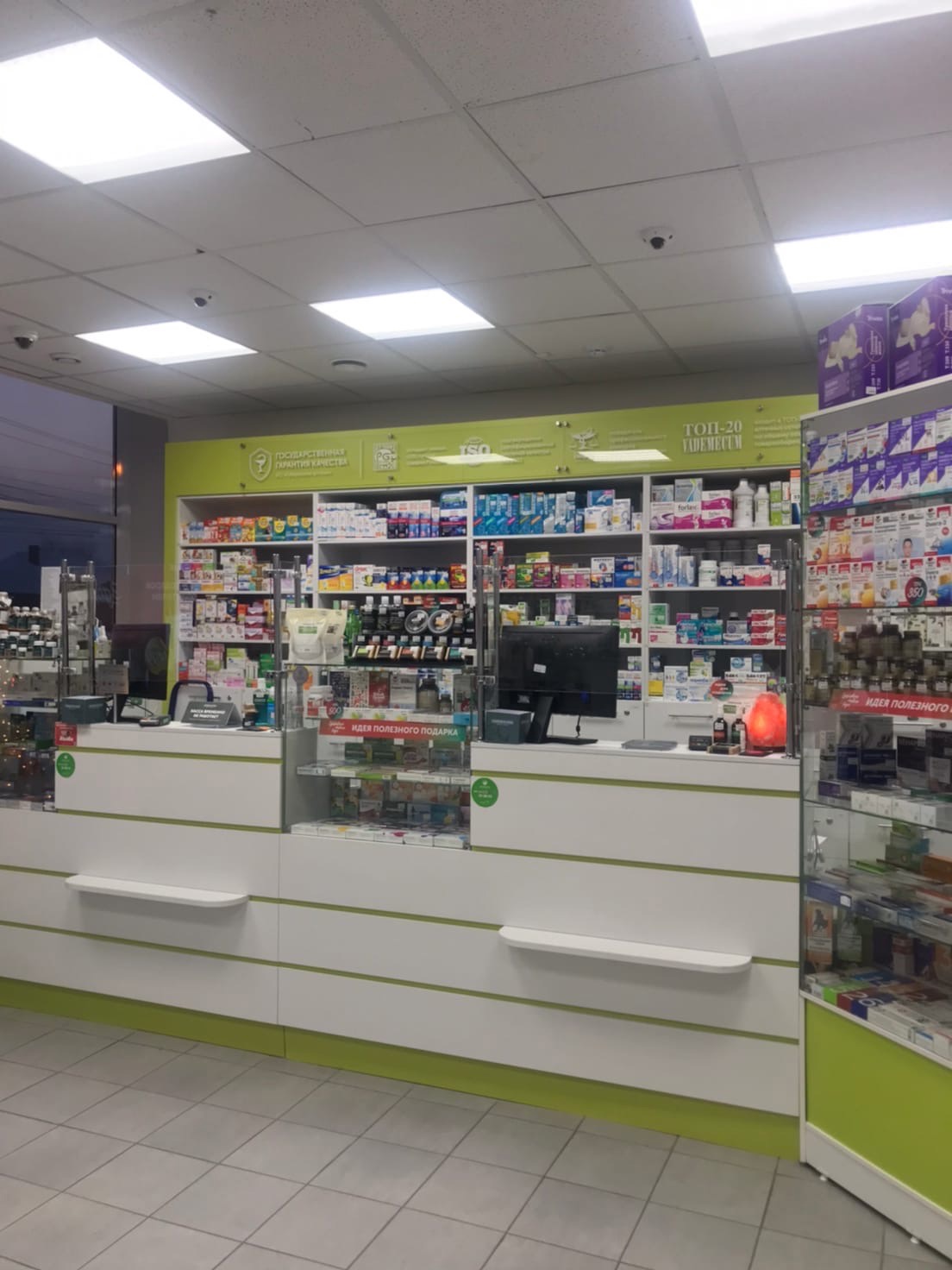 Административно-бытовая зона
Выделенная зона с раздевалкой для персонала
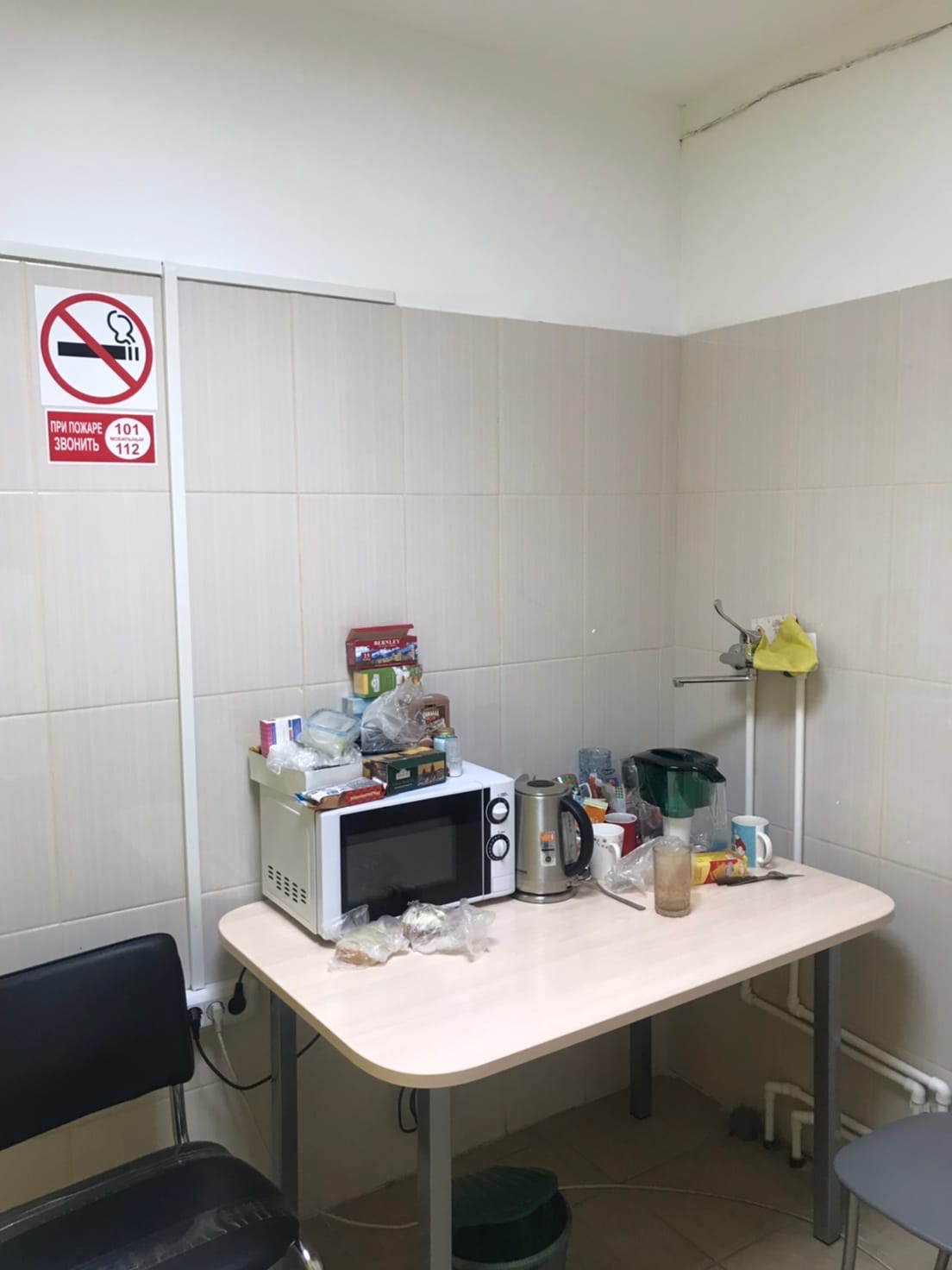 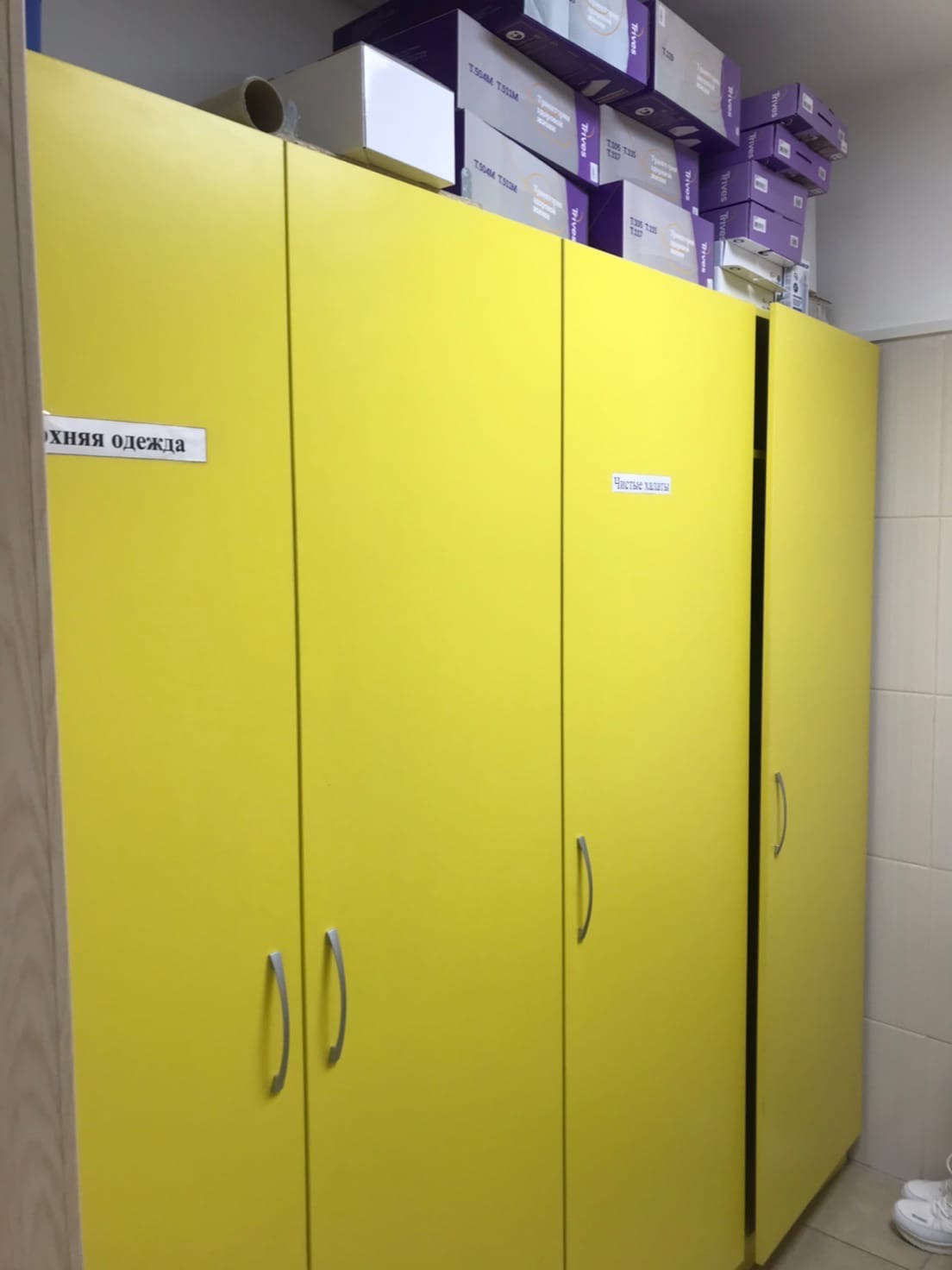 Санузел
Материальная комната
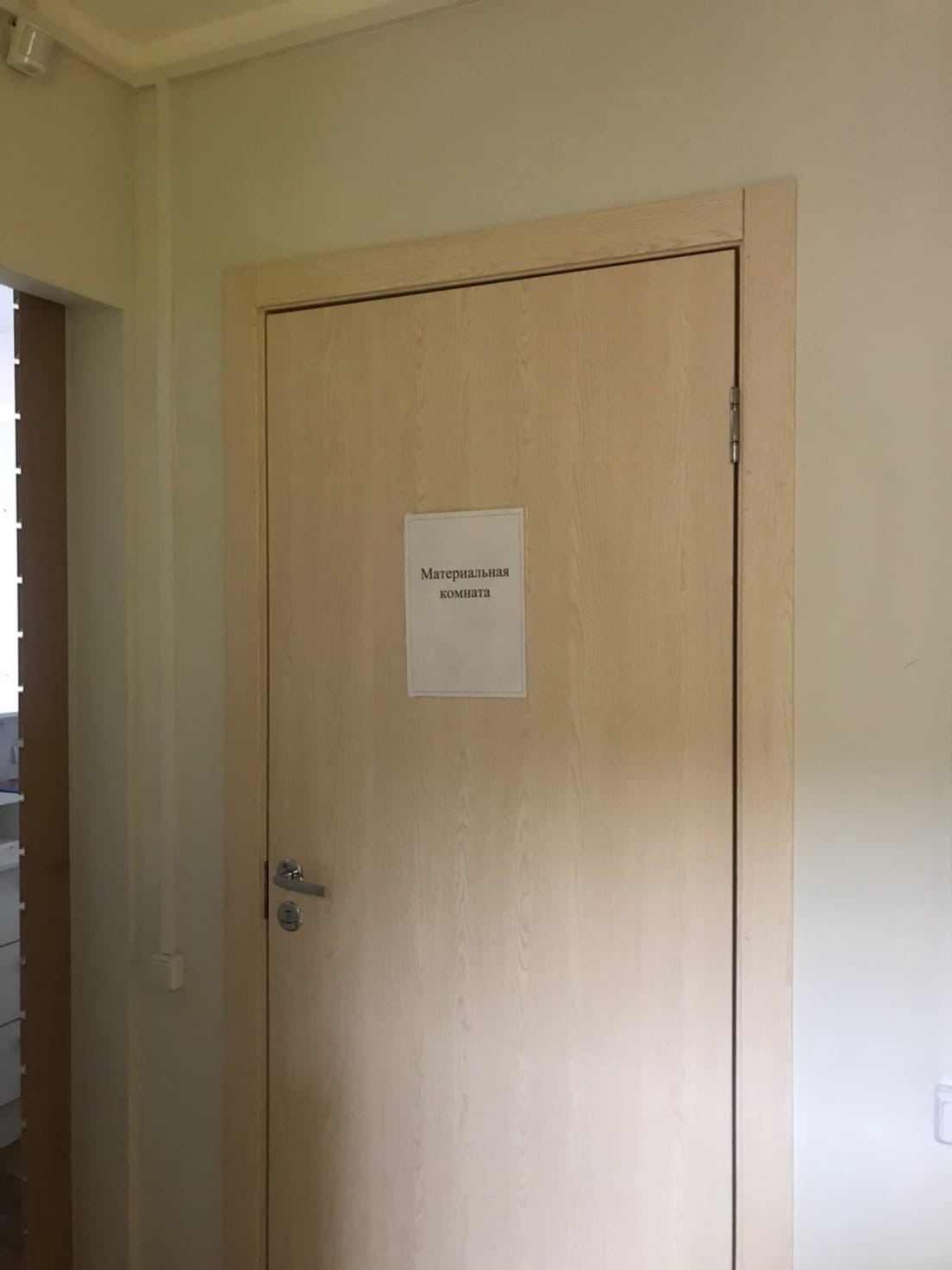 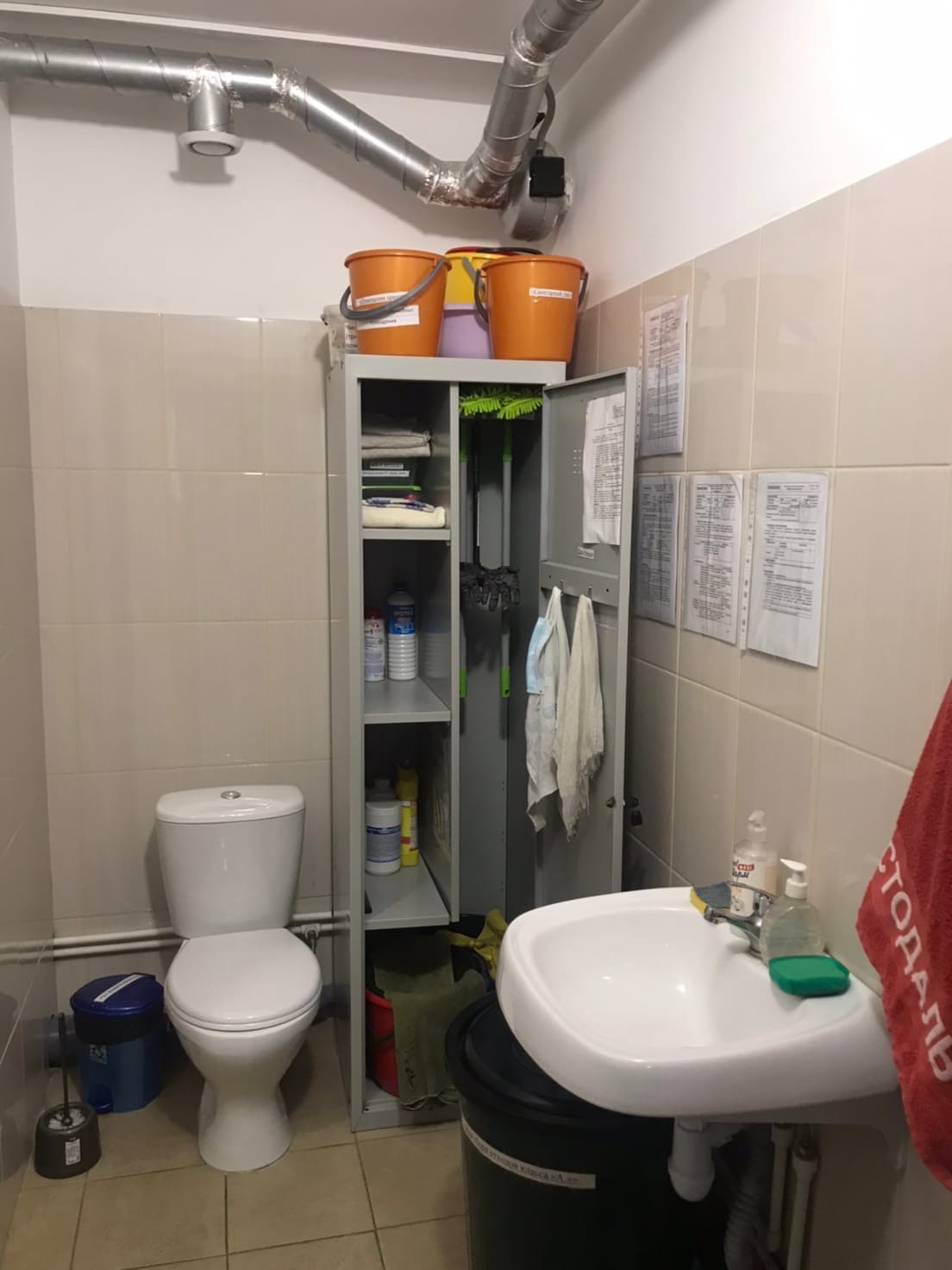 Рабочее место фармацевта
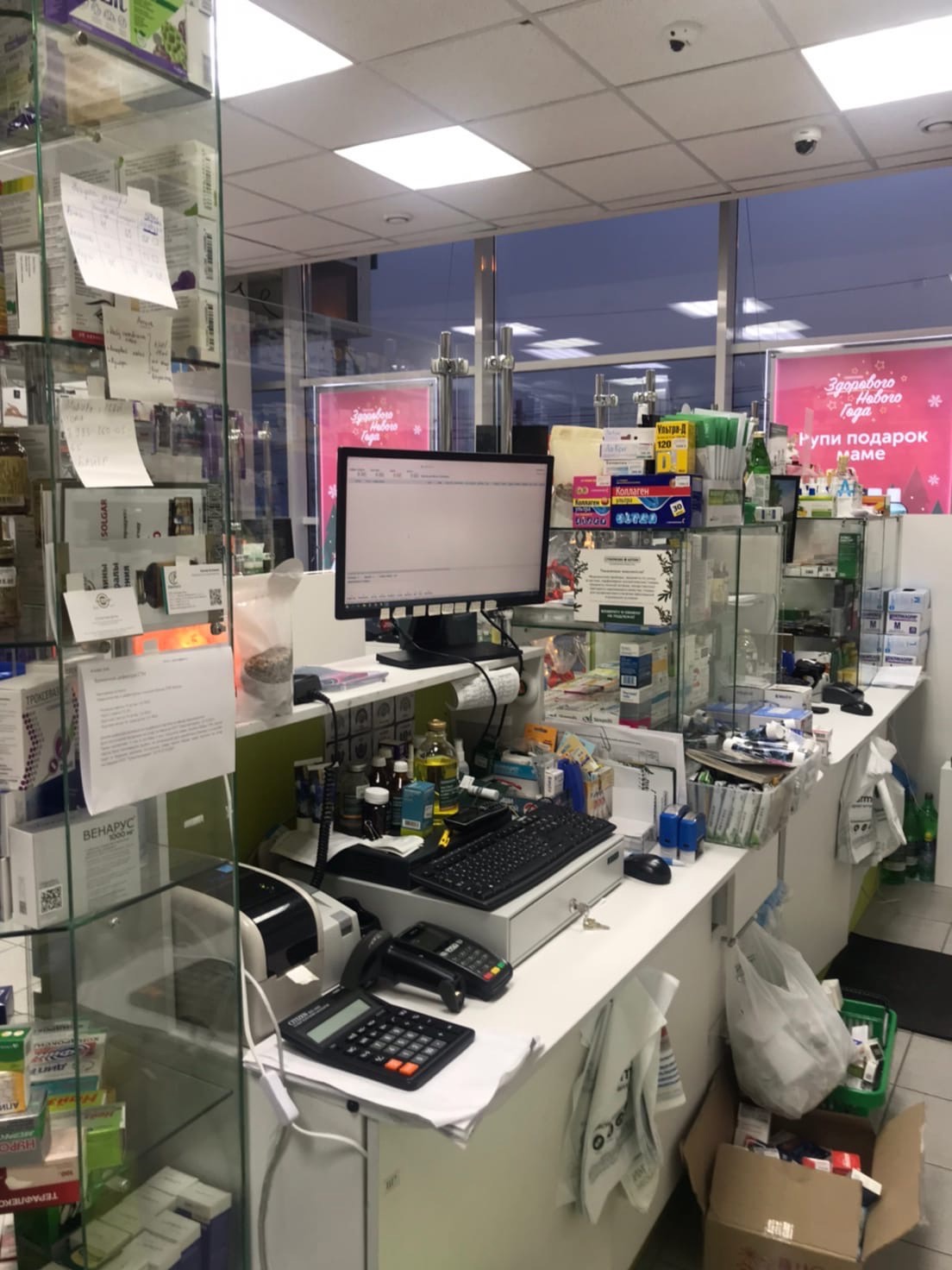 Информационный стенд для посетителей
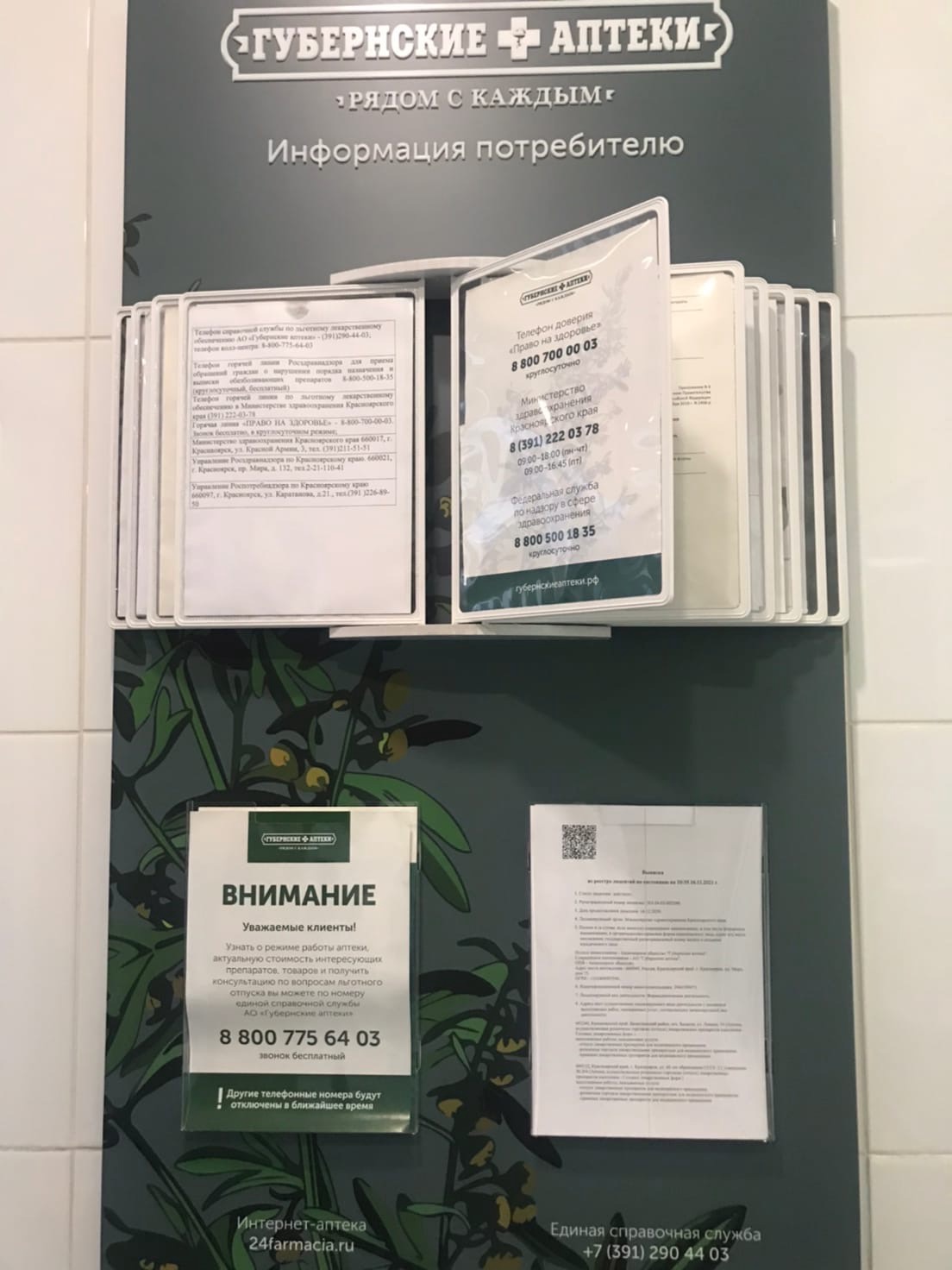 Шкаф для хранения уборочного инвентаря
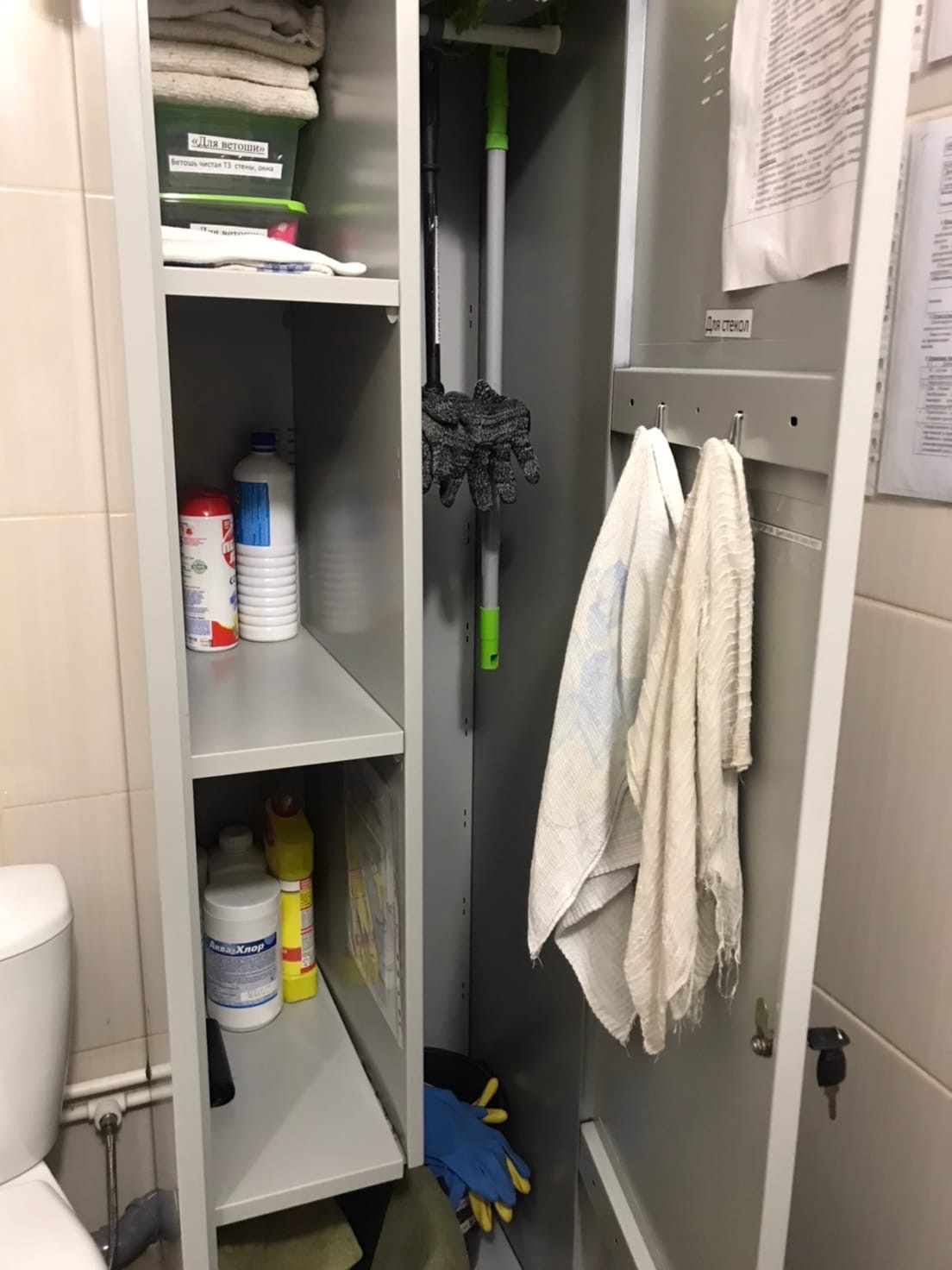 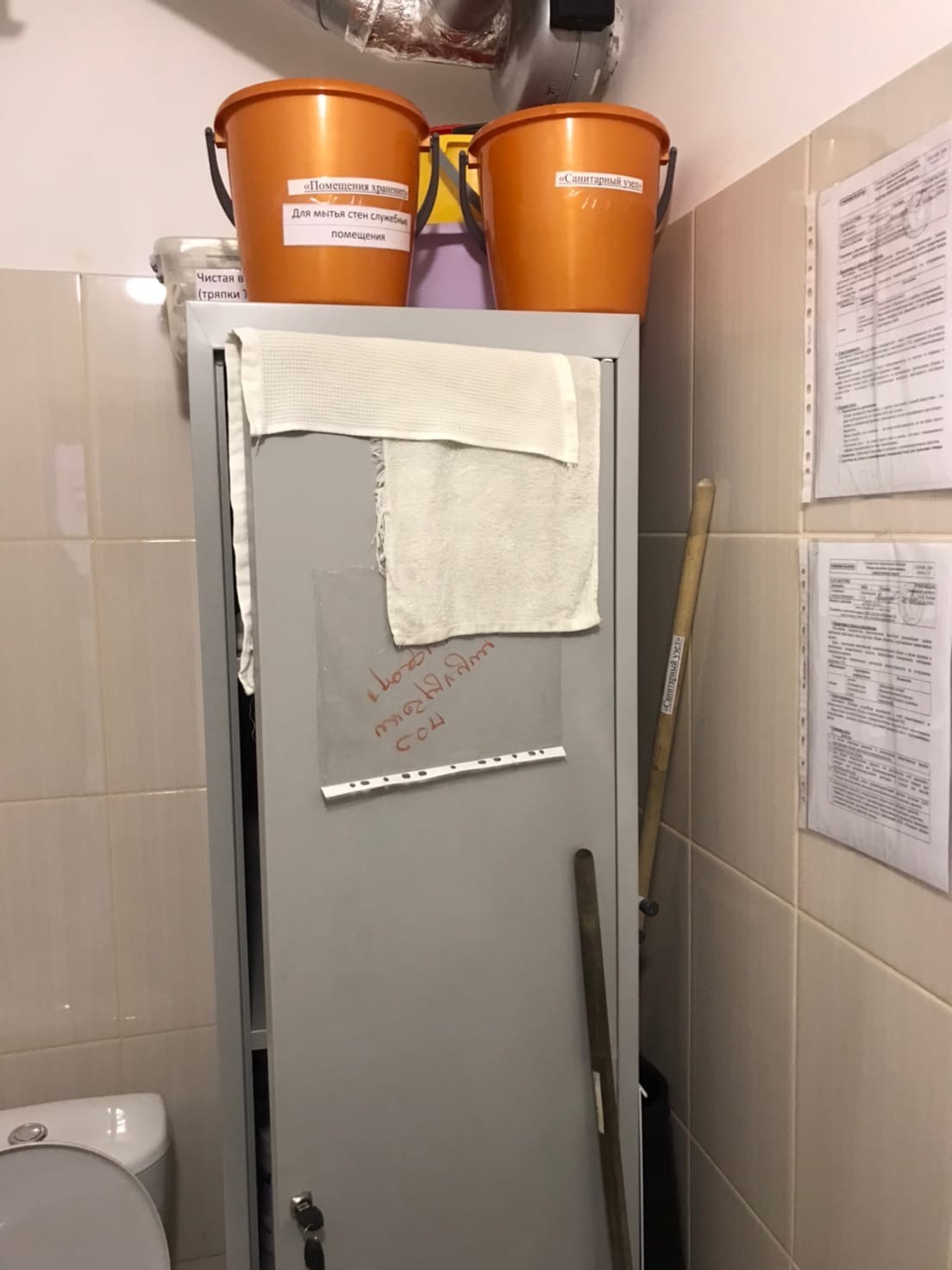 Промаркированный уборочный инвентарь
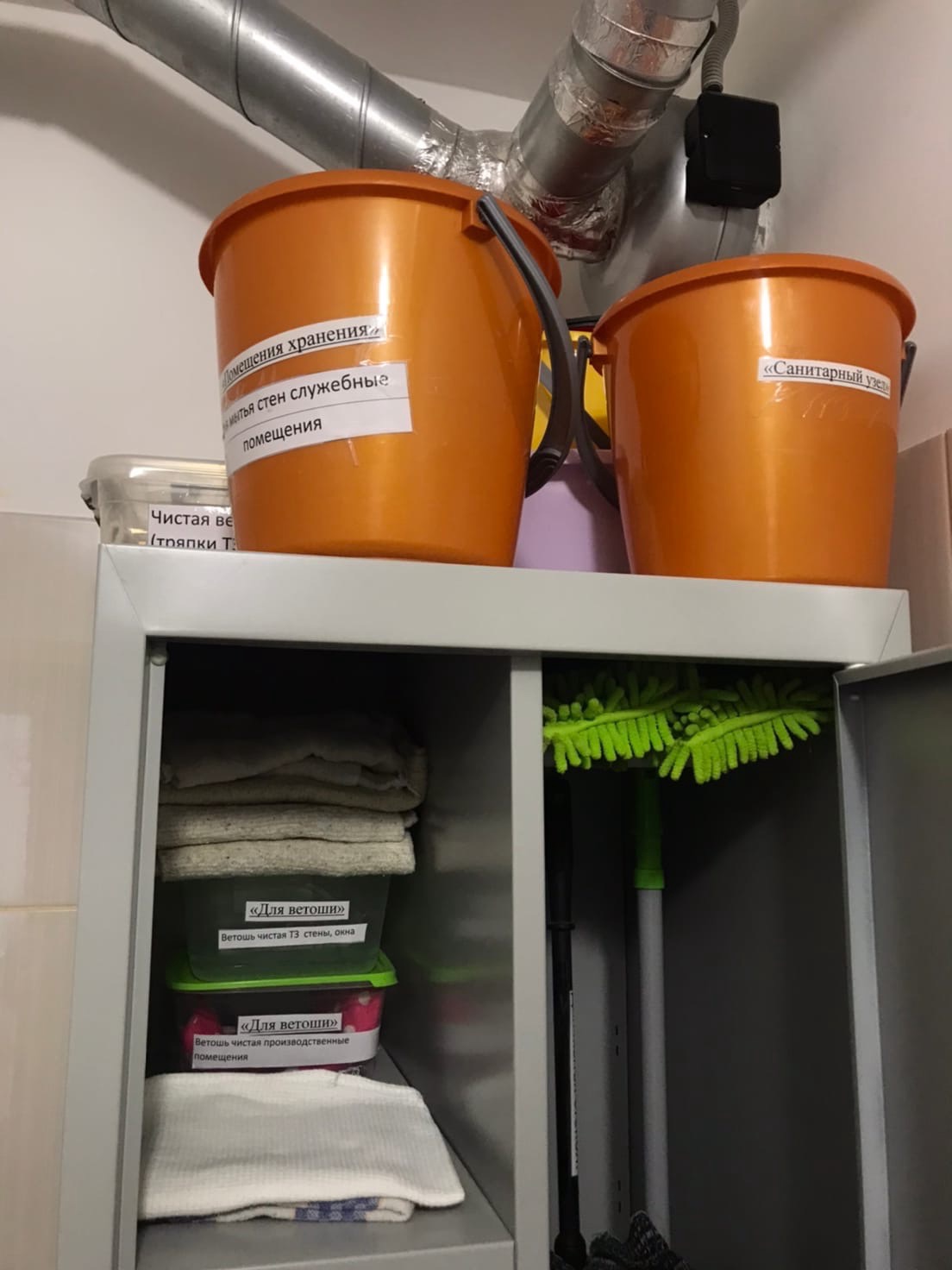 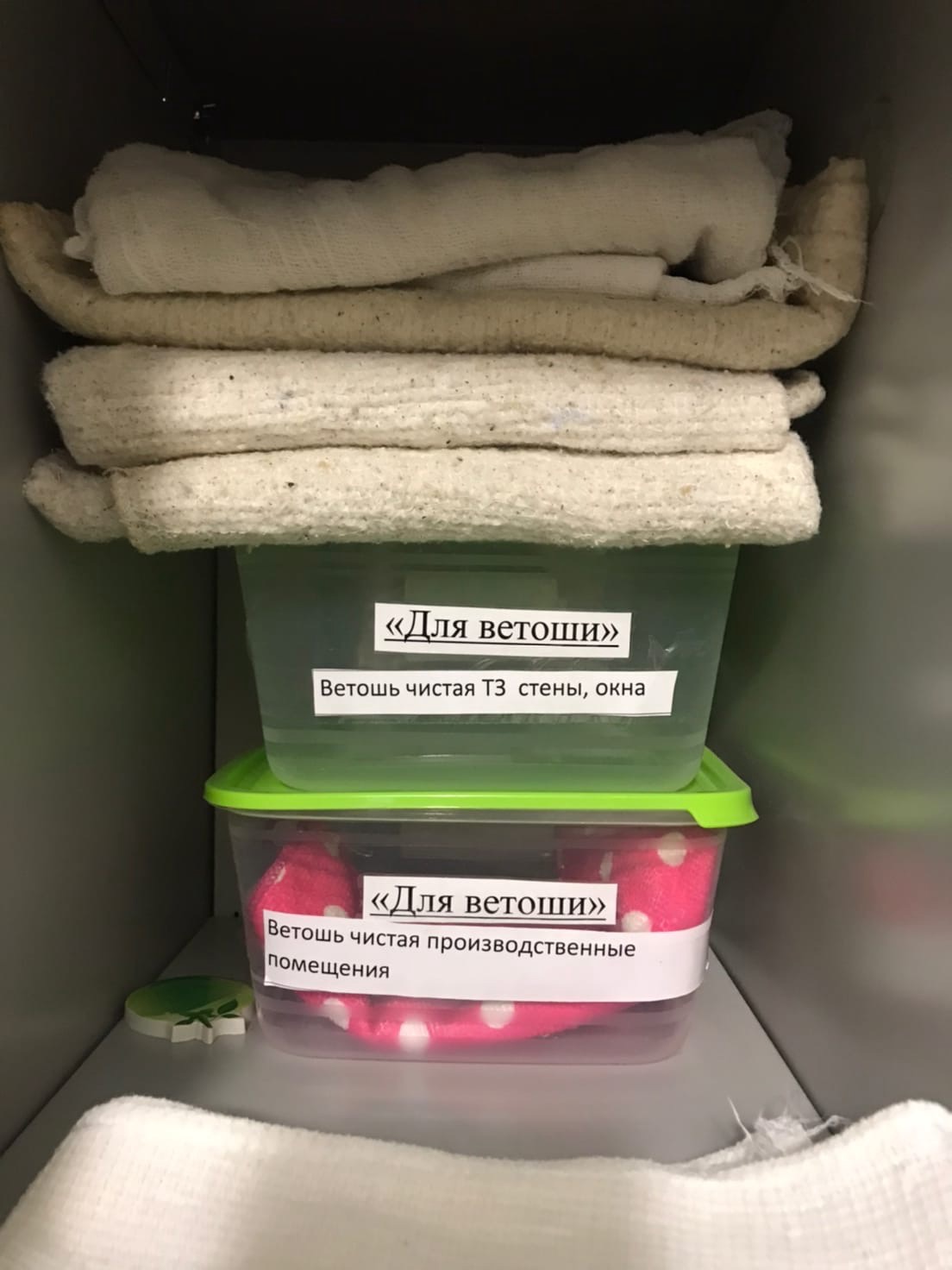 Фармацевт в санитарной одежде
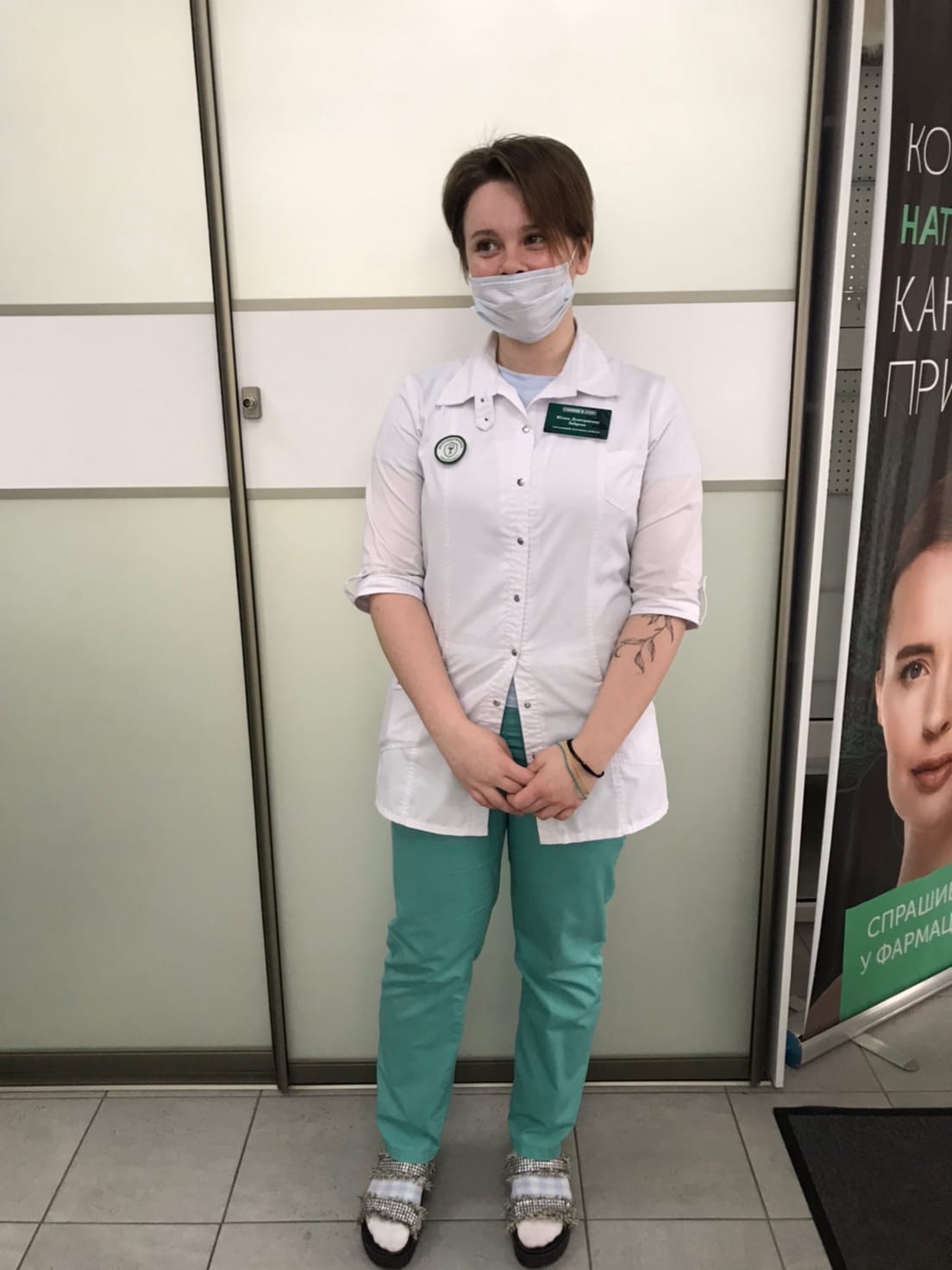 Зона хранения верхней и санитарной одежды
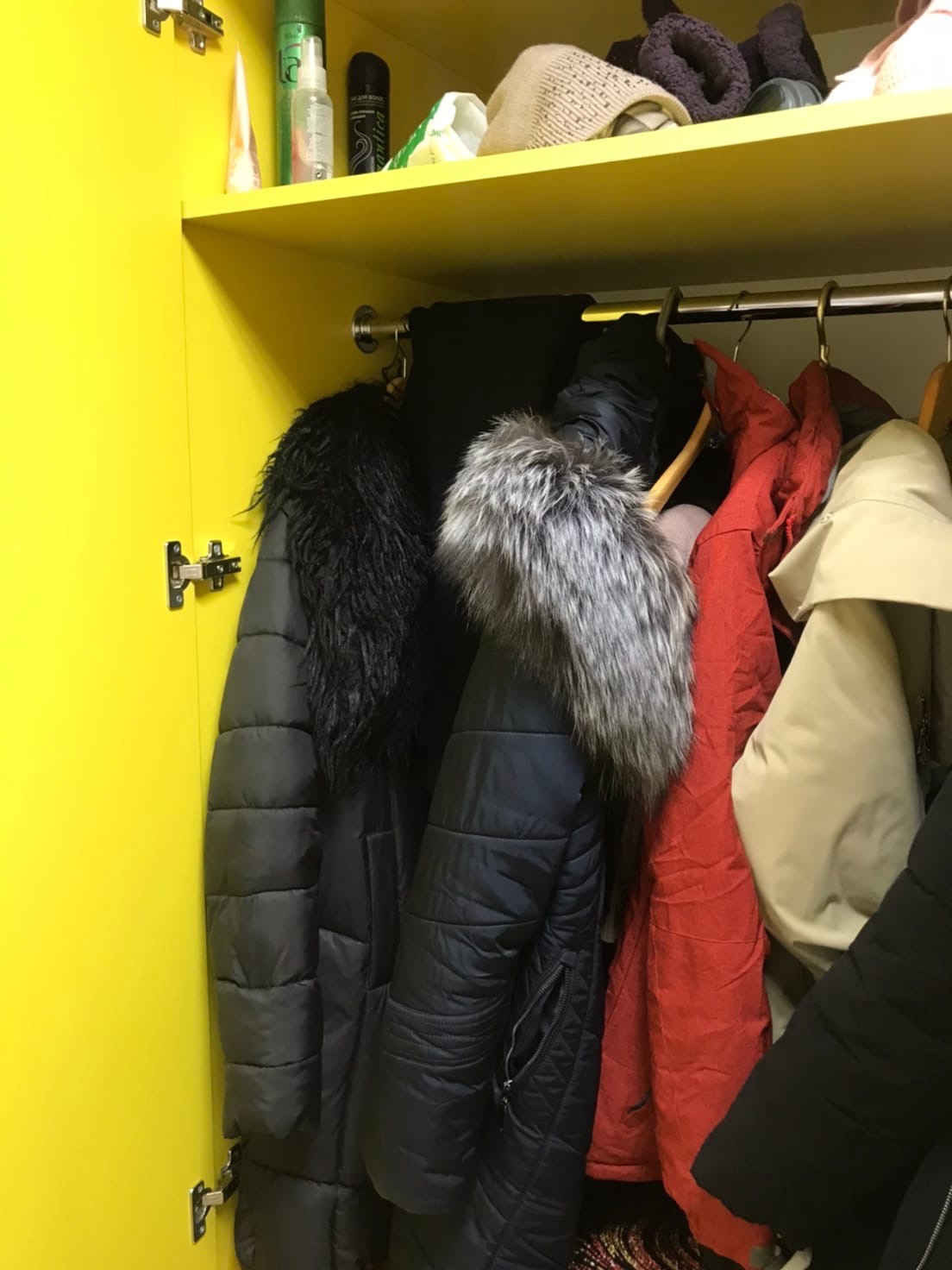 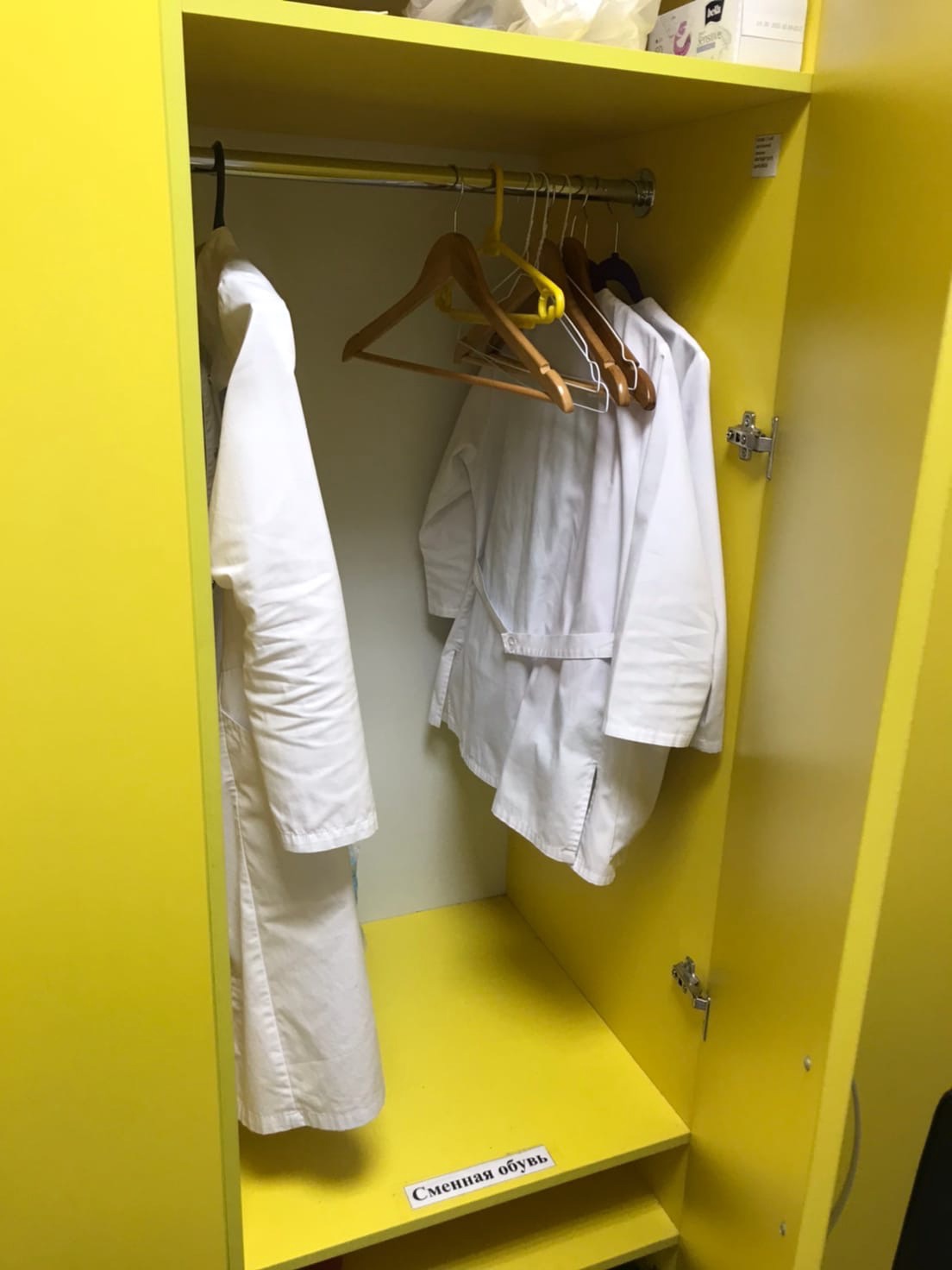 Помещения для хранения аптечных товаров
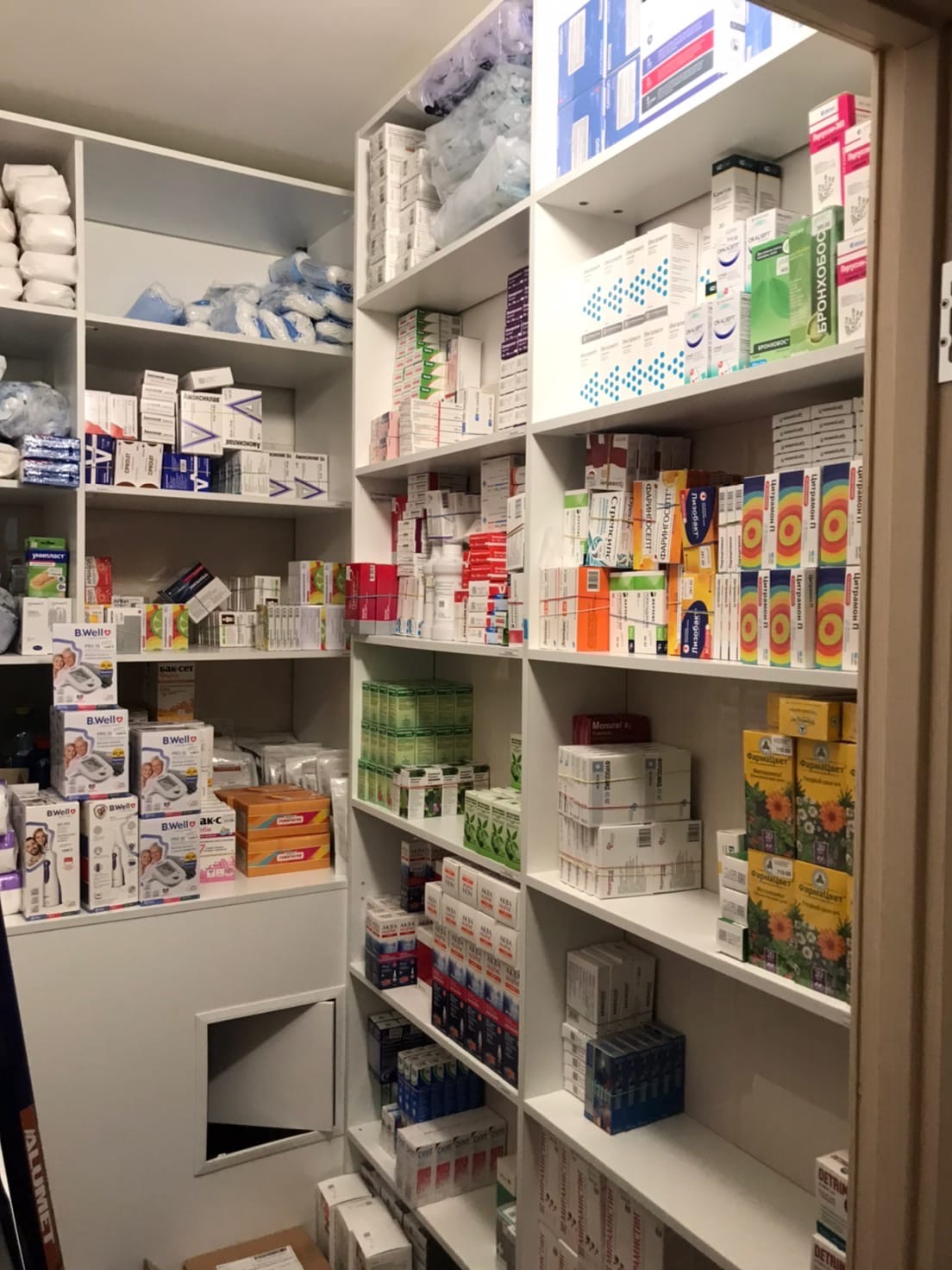 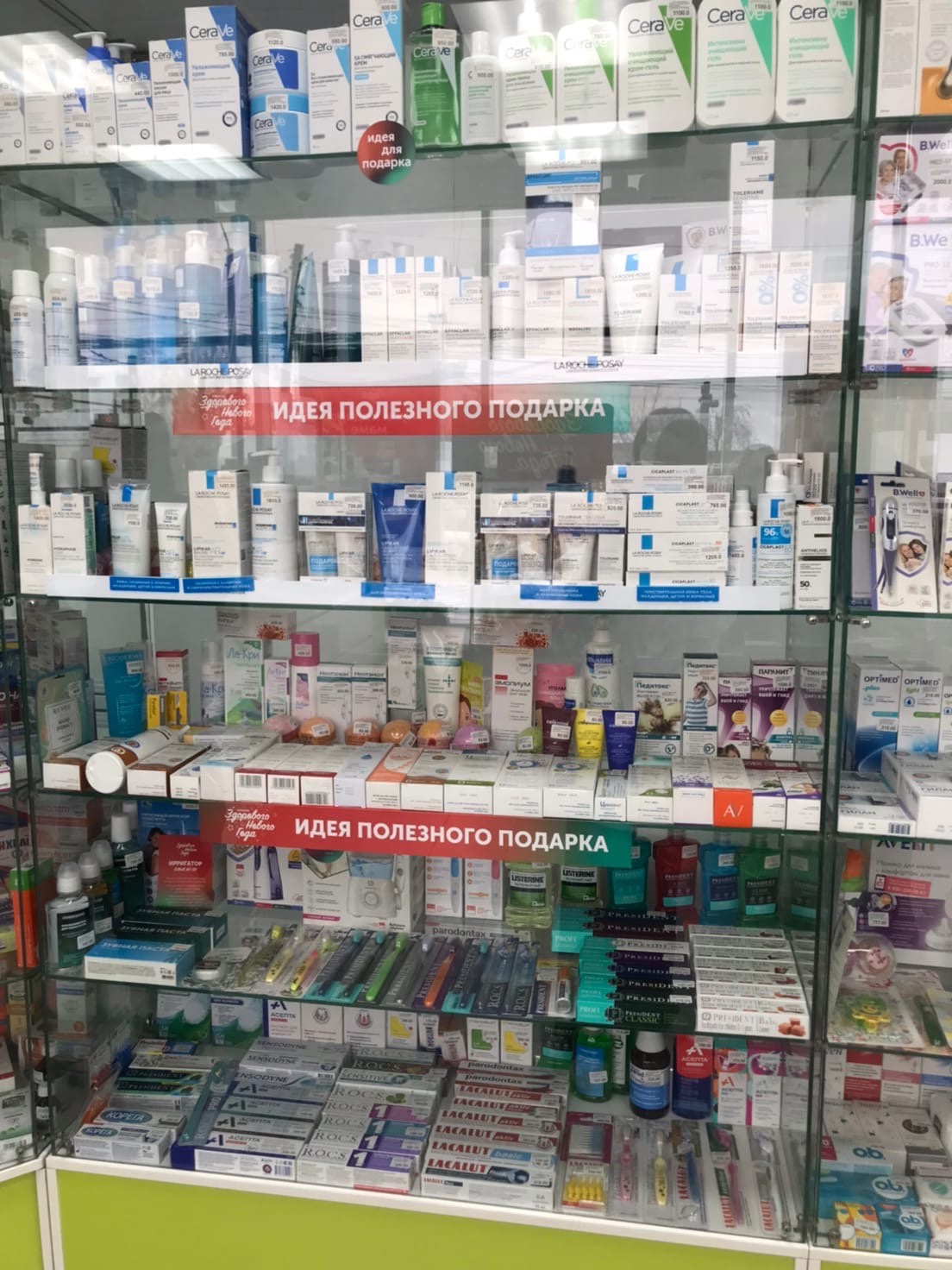 Шкафы для хранения наружных лекарственных препаратов(1), внутренних лекарственных препаратов(2), лекарственных препаратов для инъекций(3)
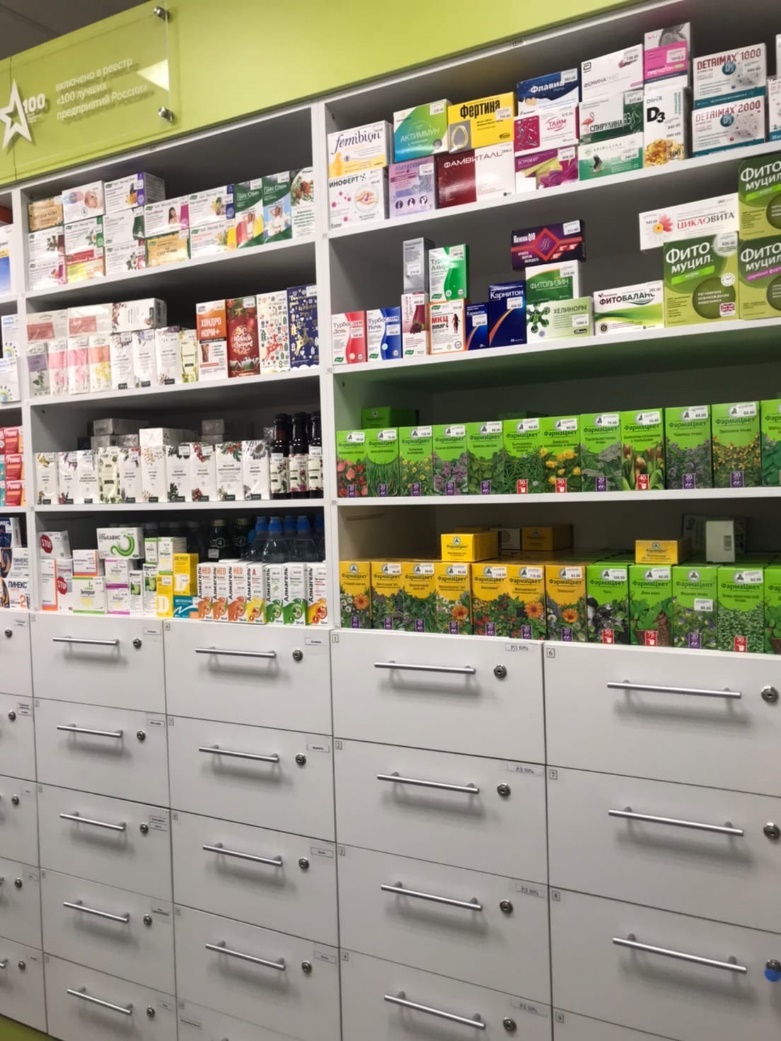 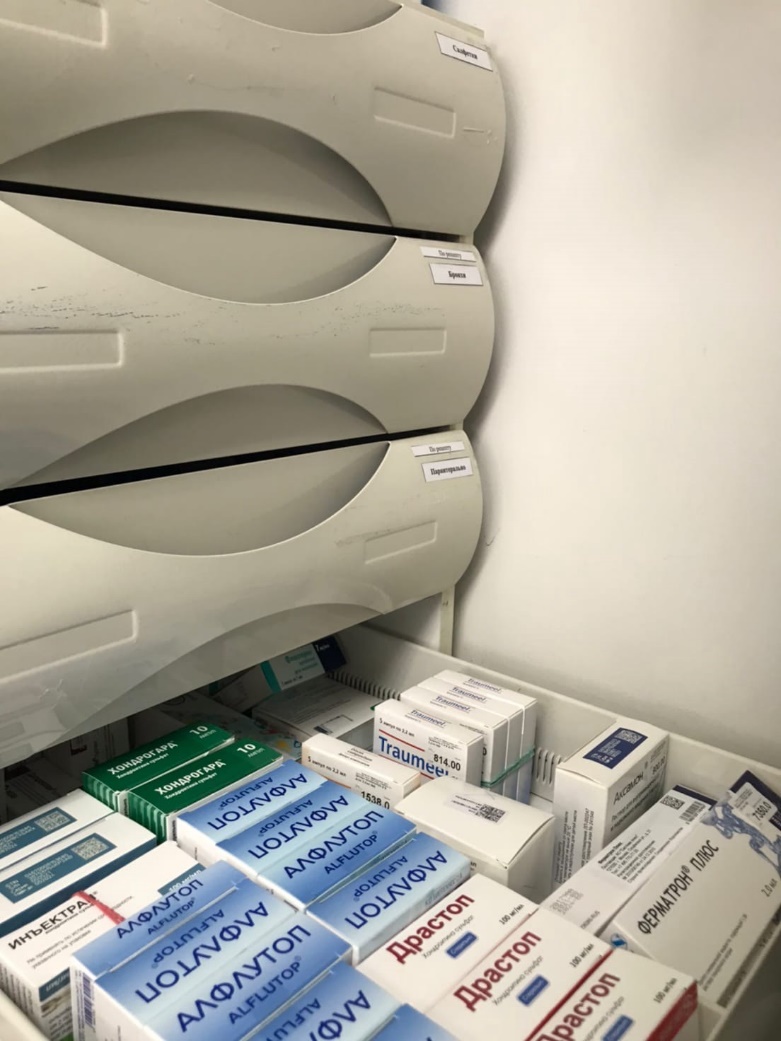 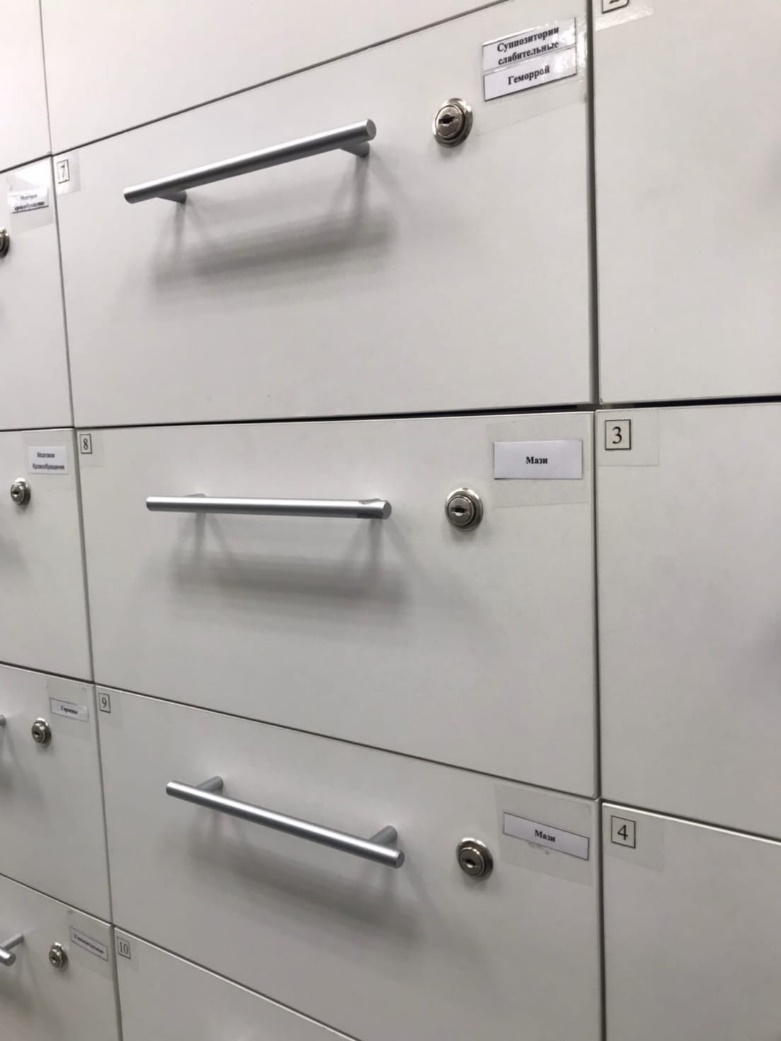 Шкафы для хранения перевязочного материала
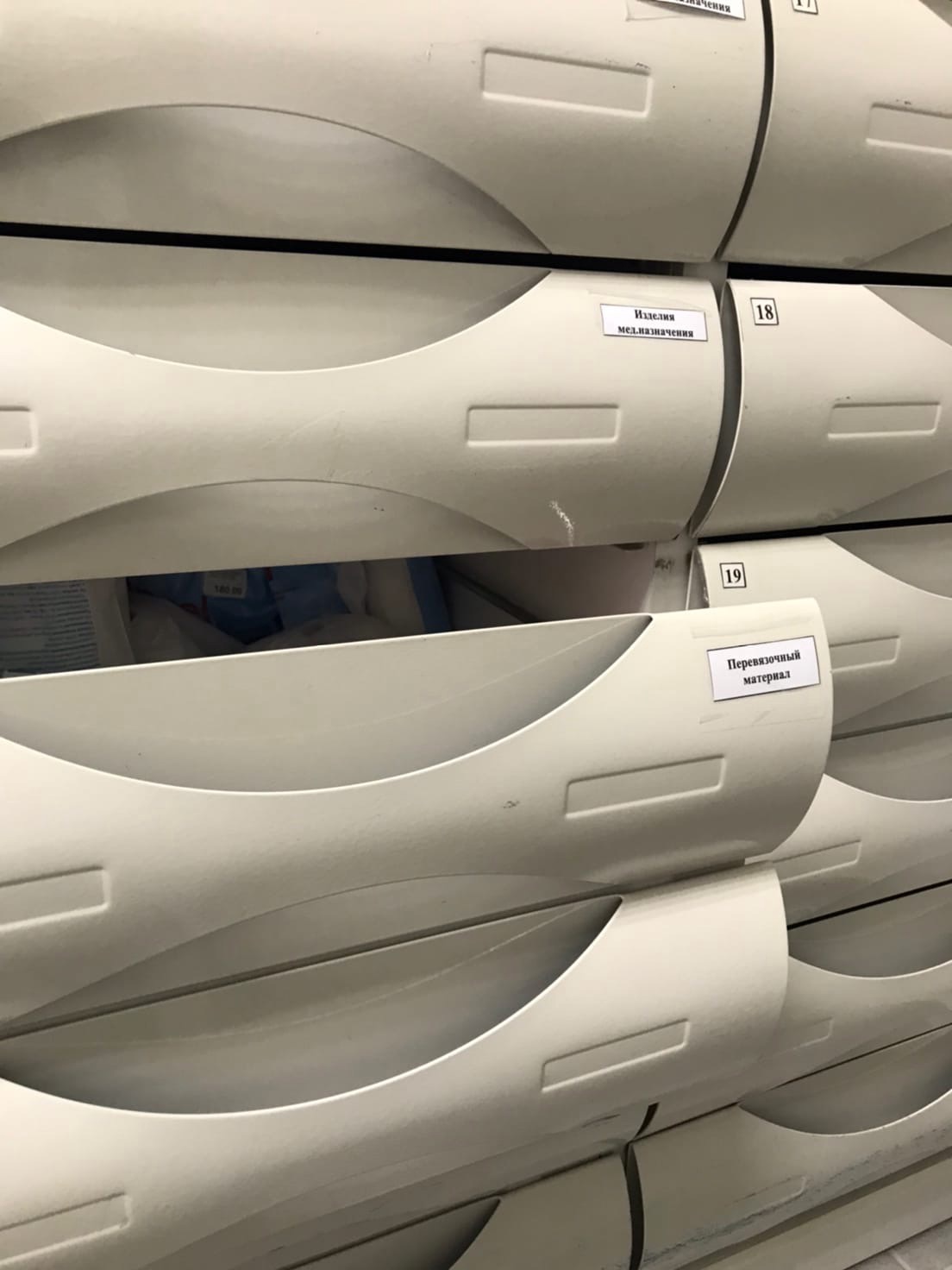 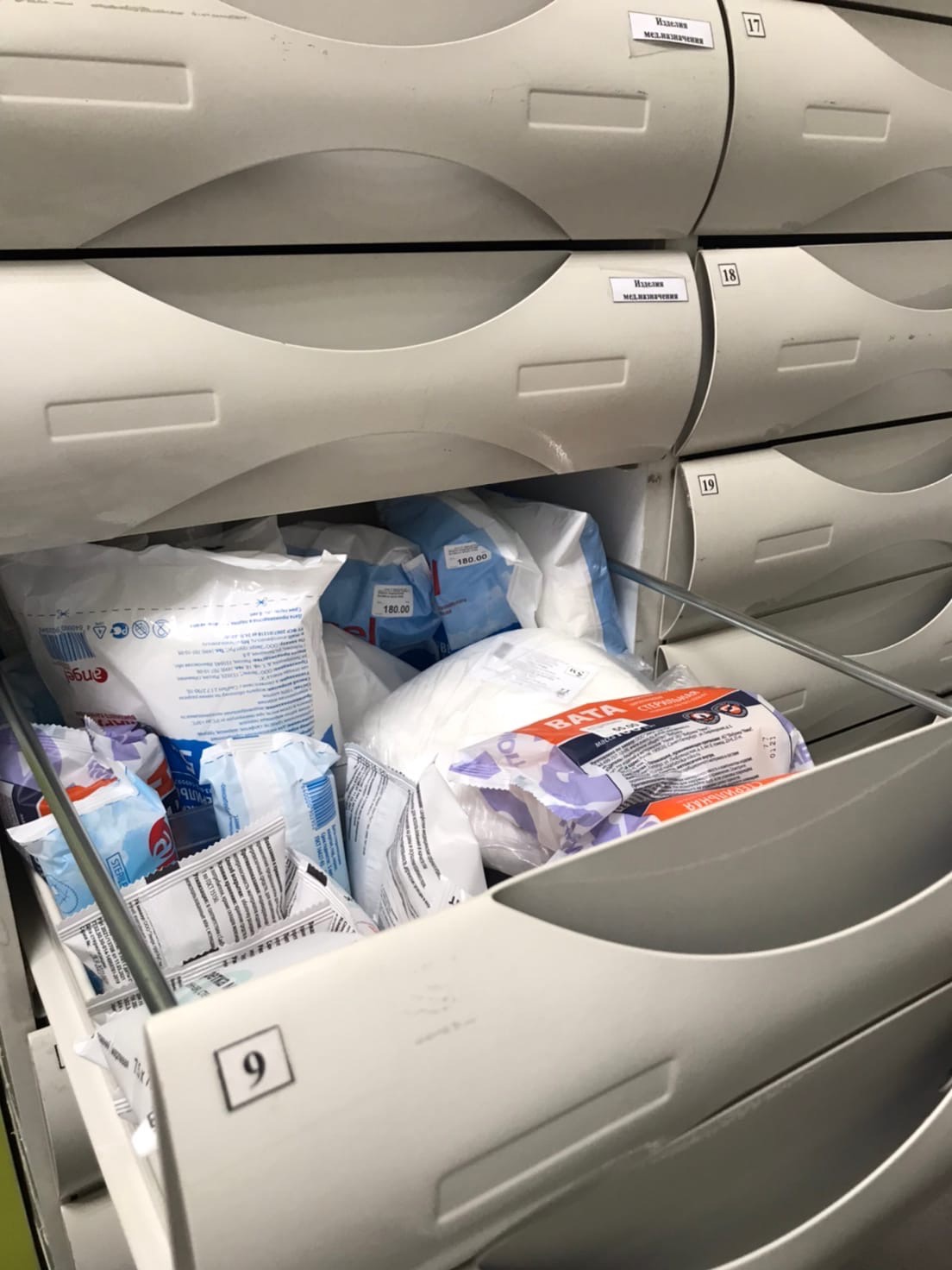 Шкафы для хранения резиновых изделий
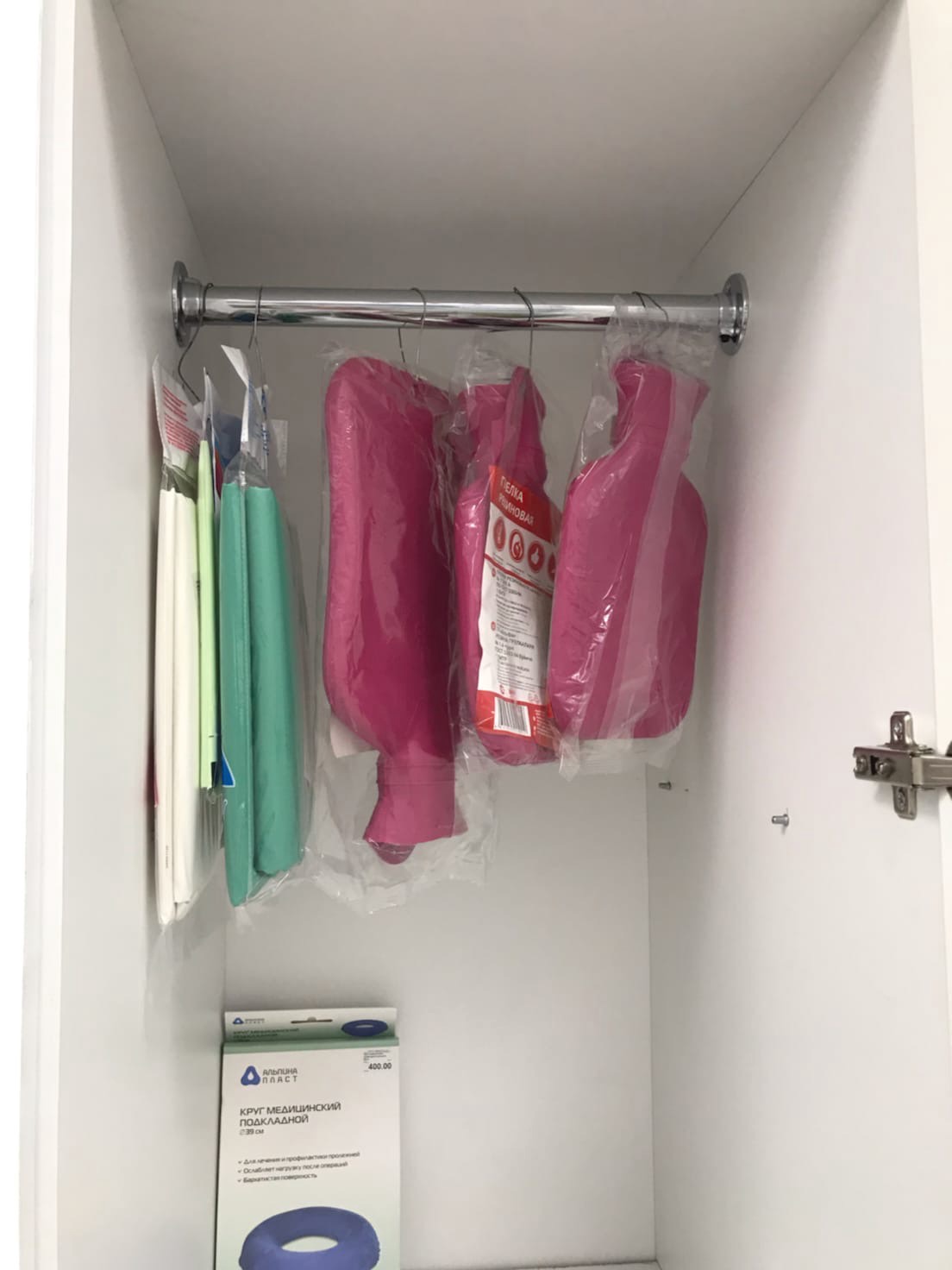 Шкафы для хранения лекарственного растительного сырья
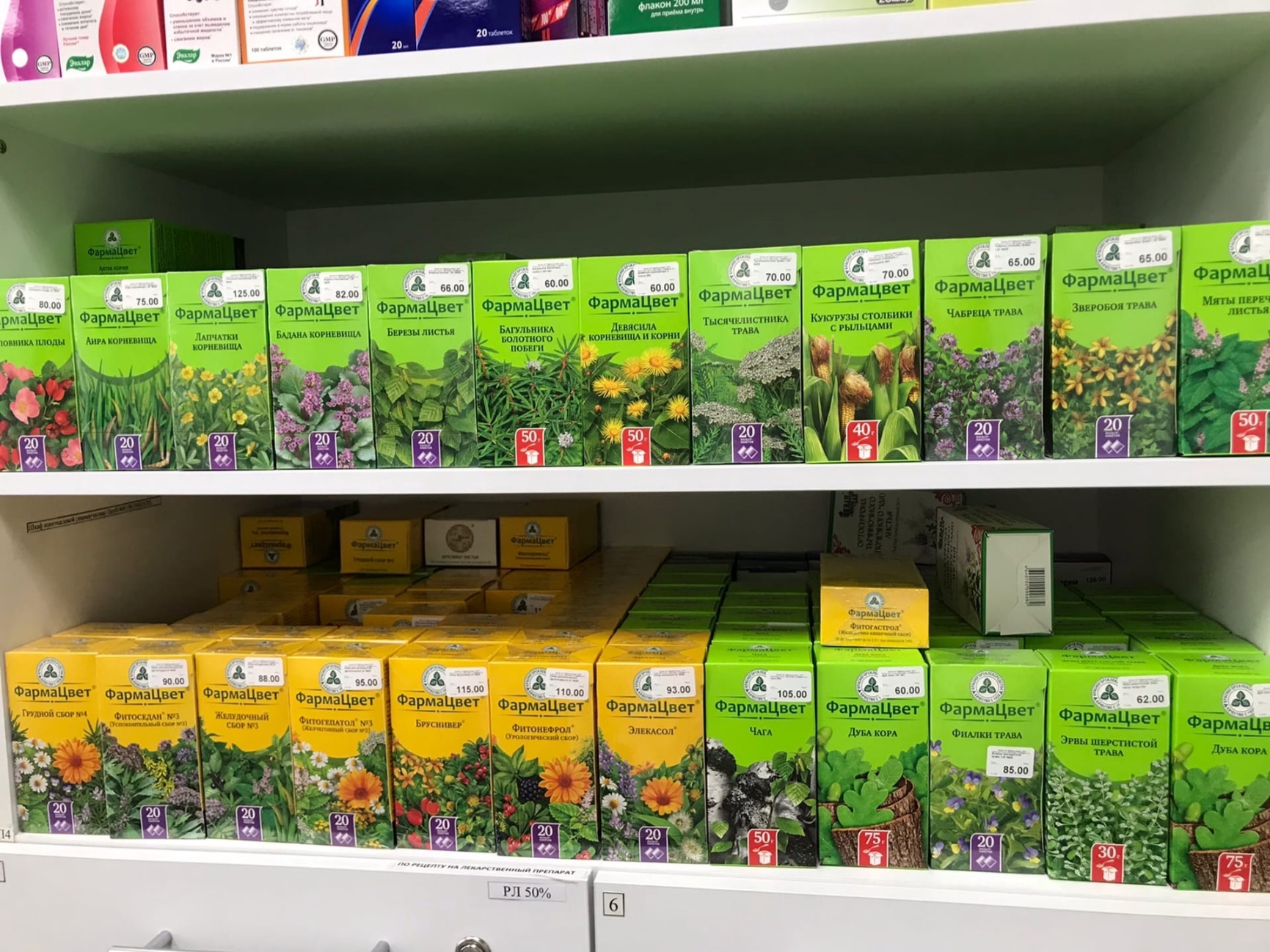 Шкафы для хранения парафармацевтической продукции
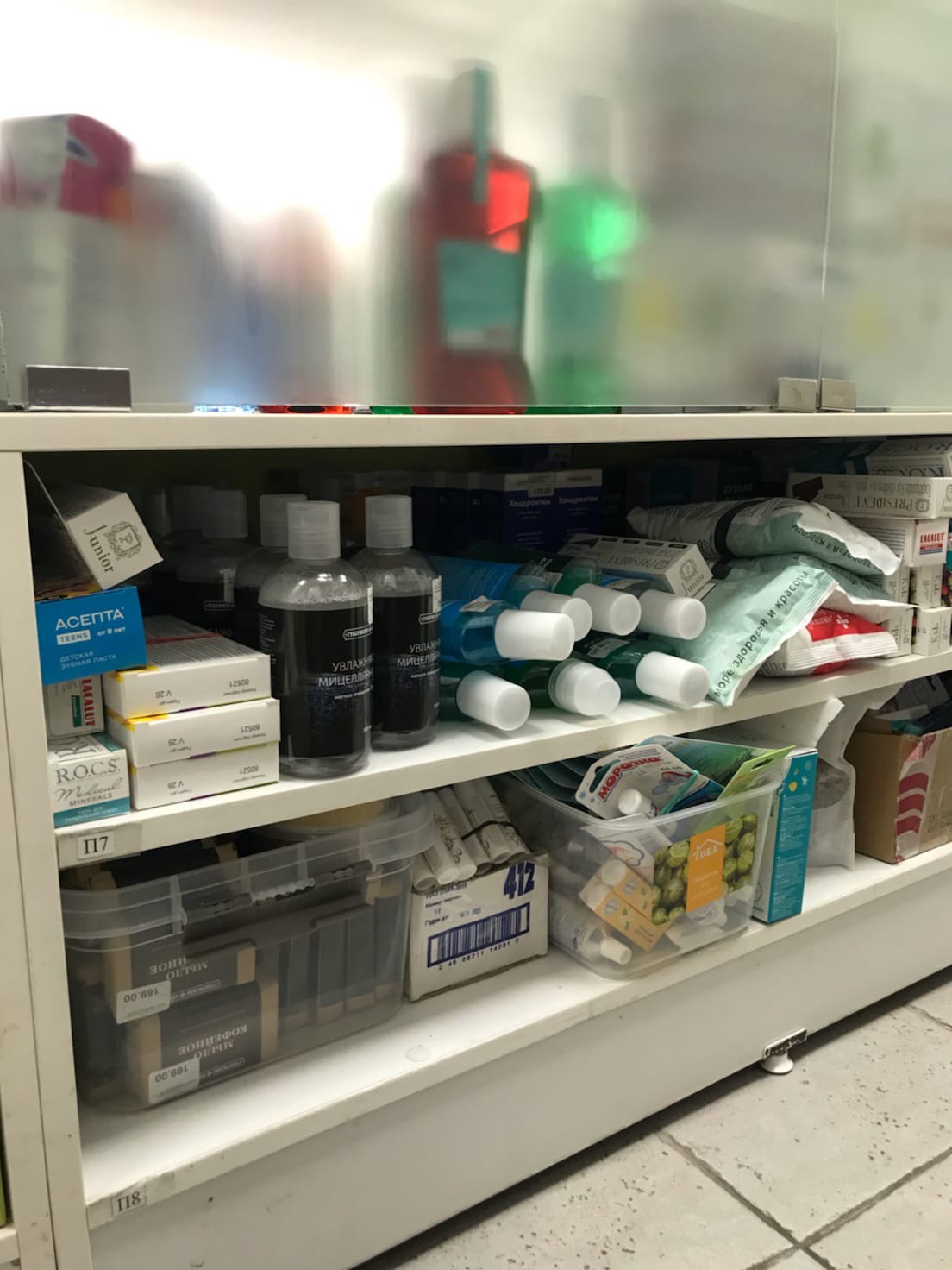 Шкаф для хранения взрывчатых веществ
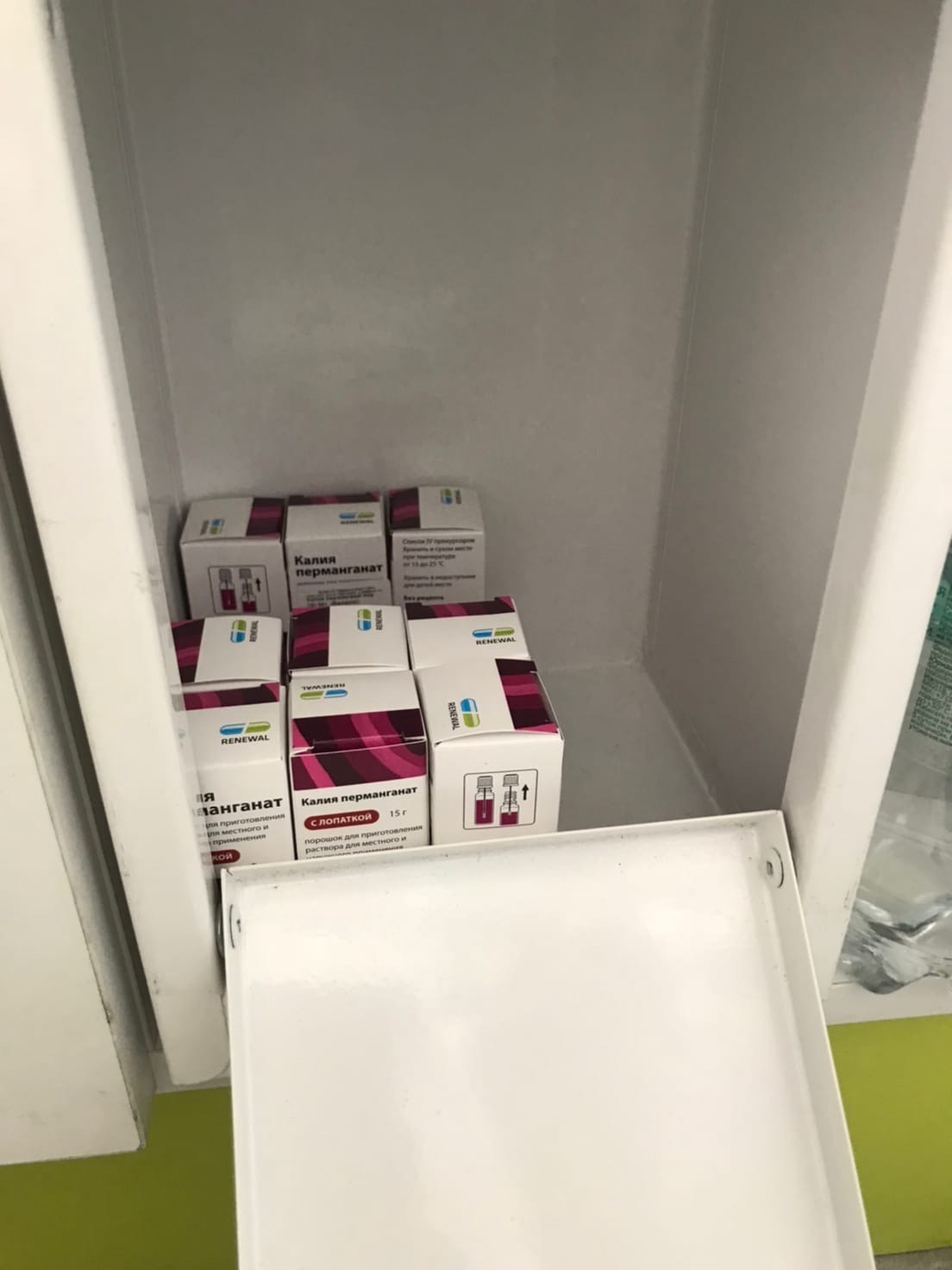 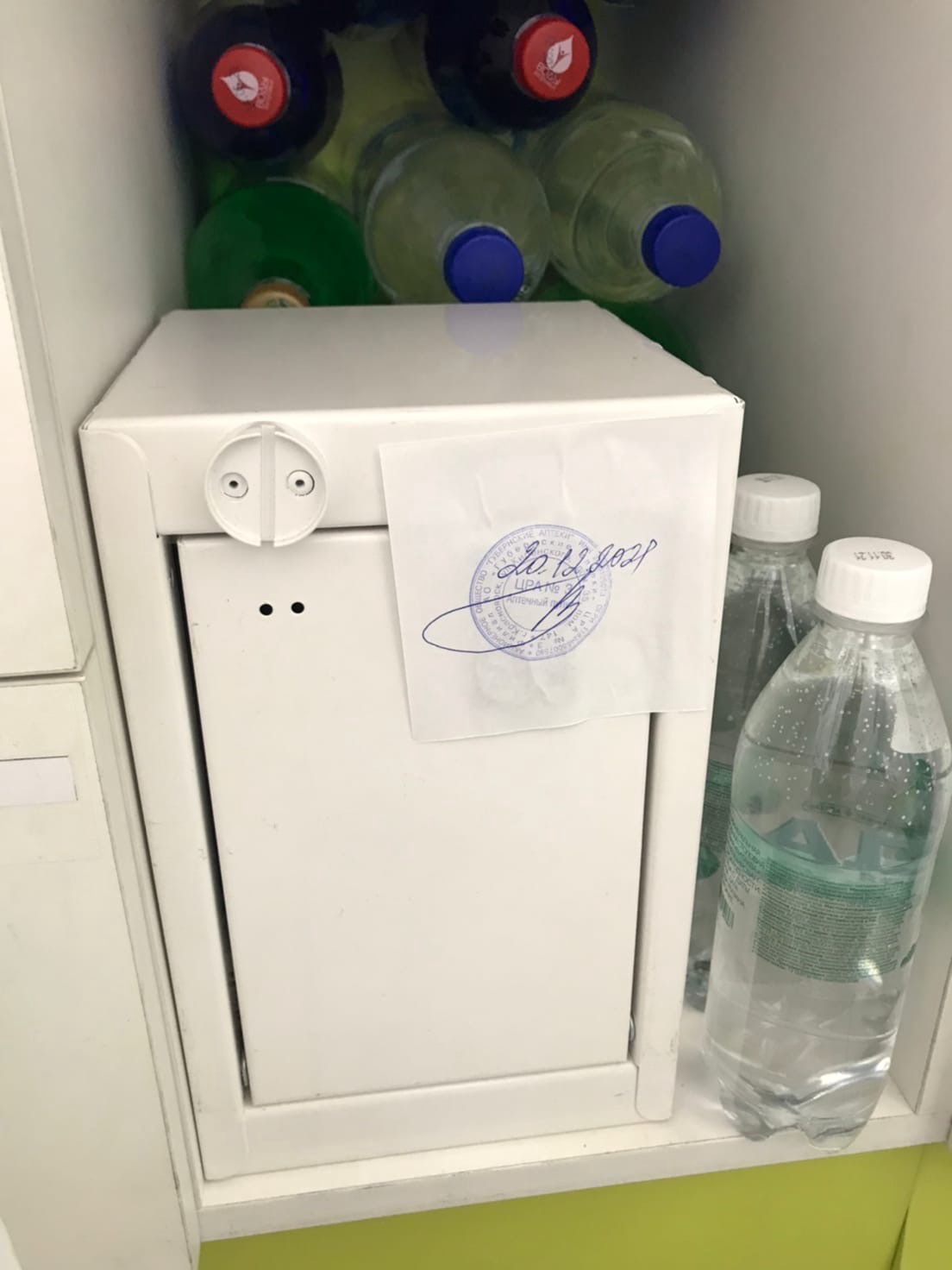 Холодильник
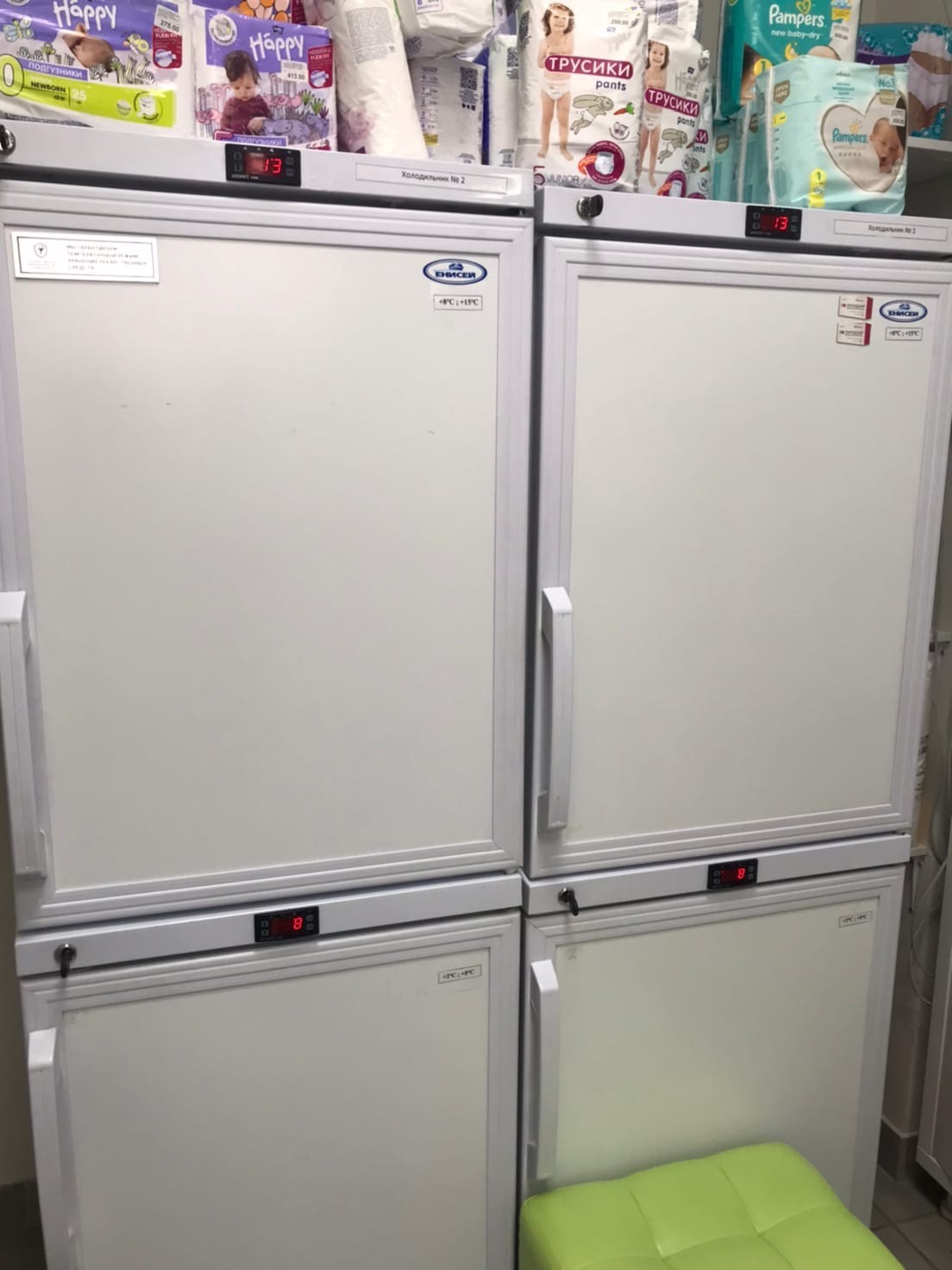 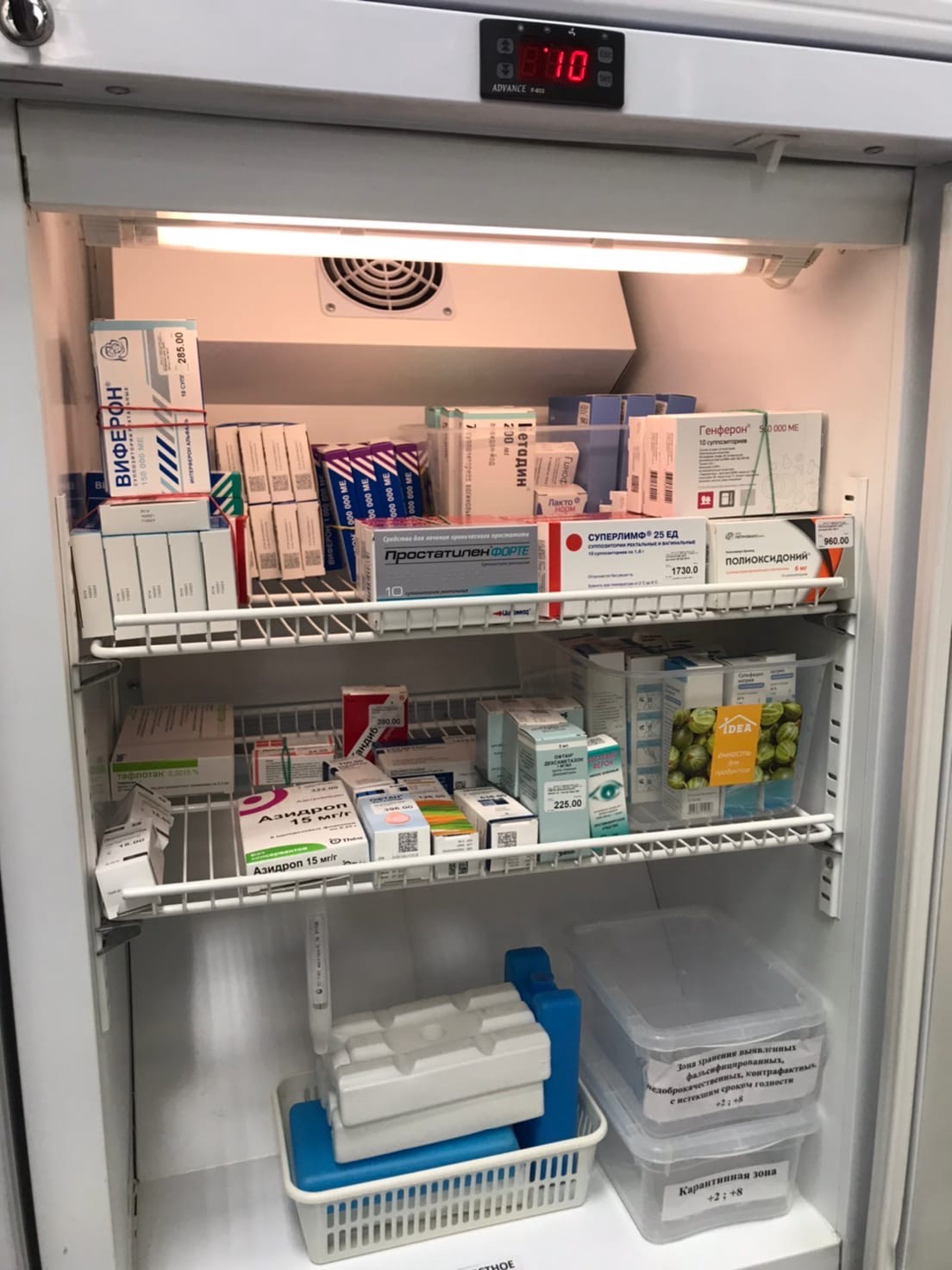 Карантинные зоны хранения лекарственных препаратов
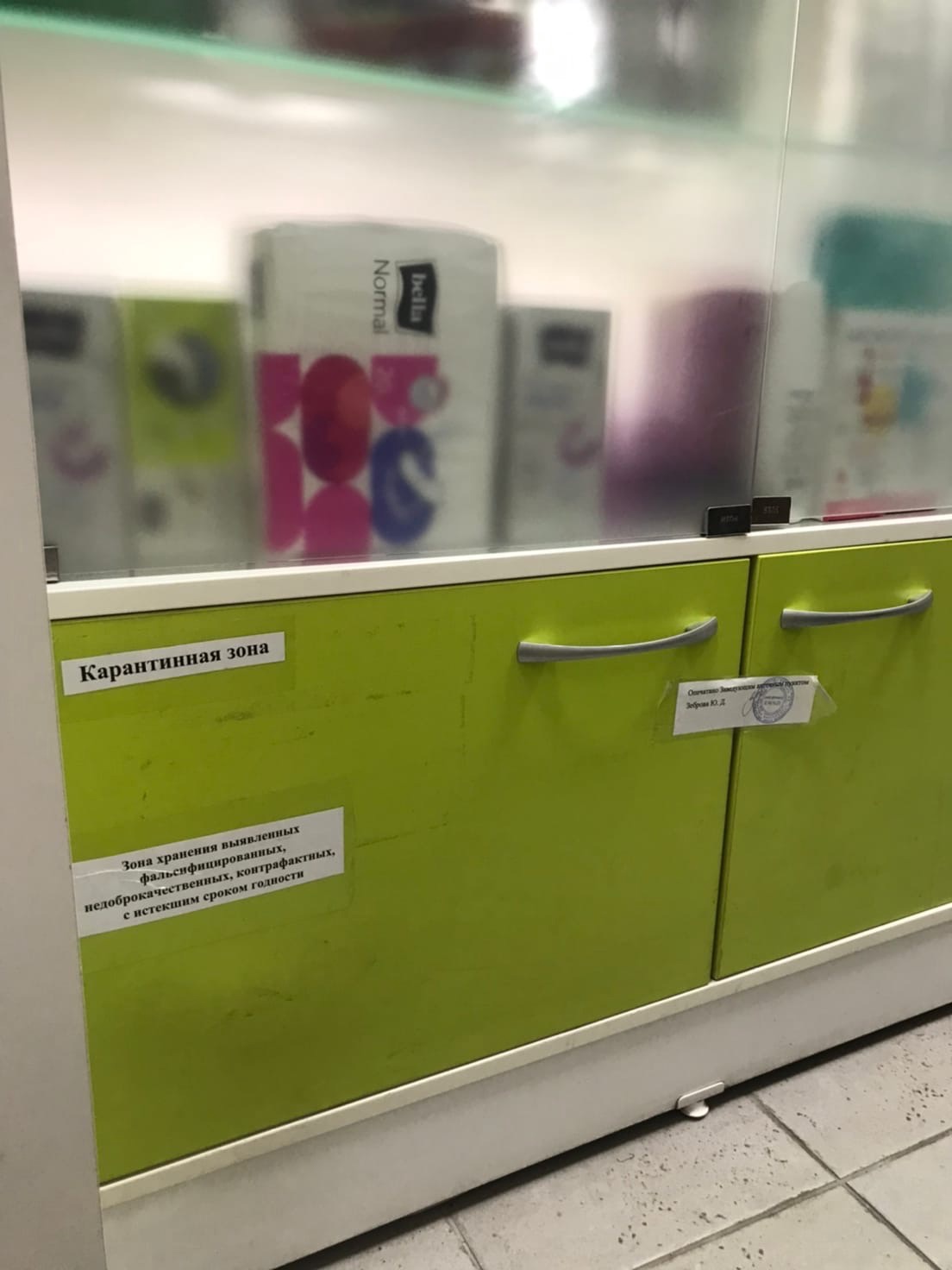 Зоны для хранения фальсифицированных, недоброкачественных, контрафактных ЛП, а также ЛП с истекшим сроком годности
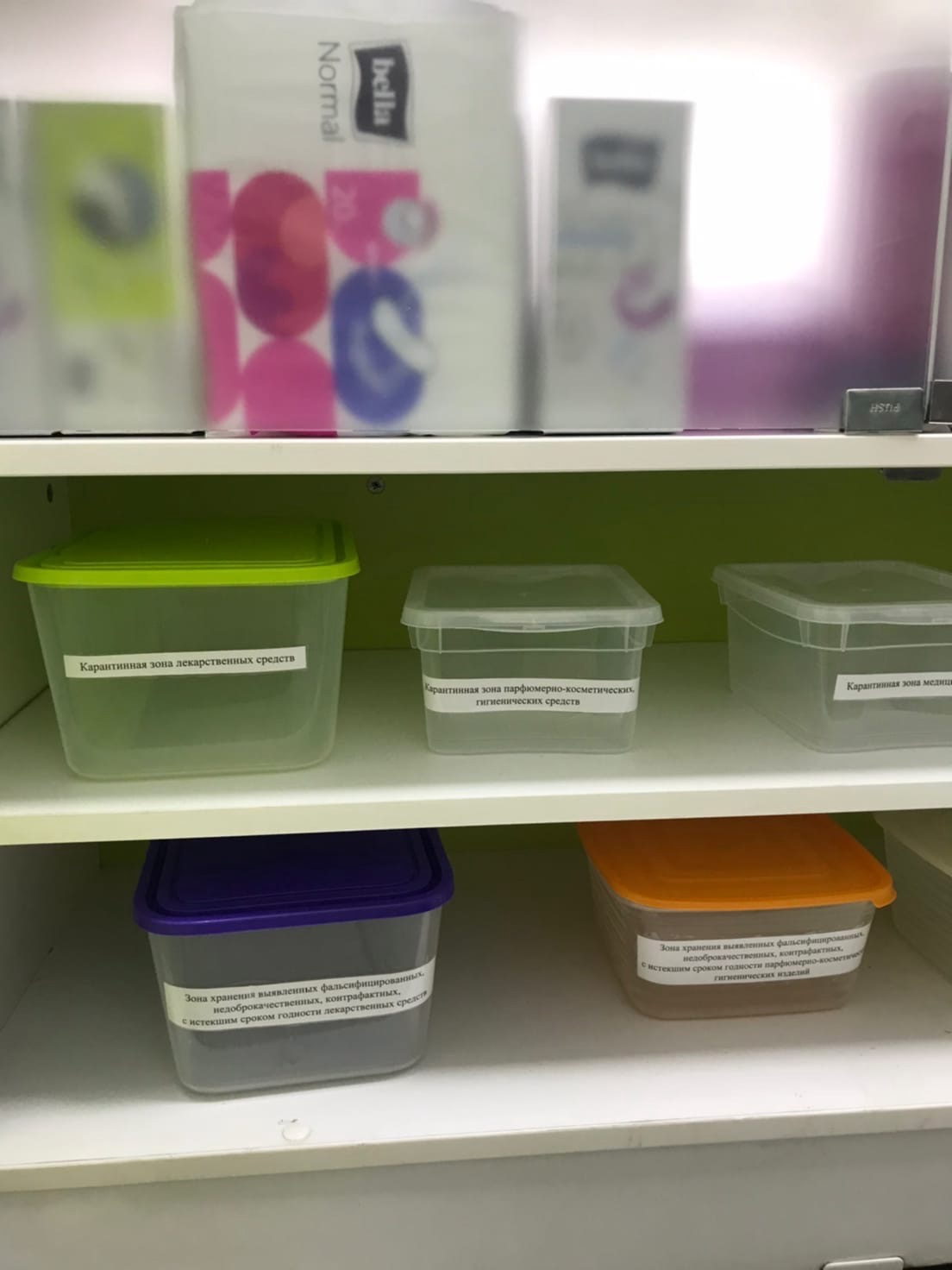 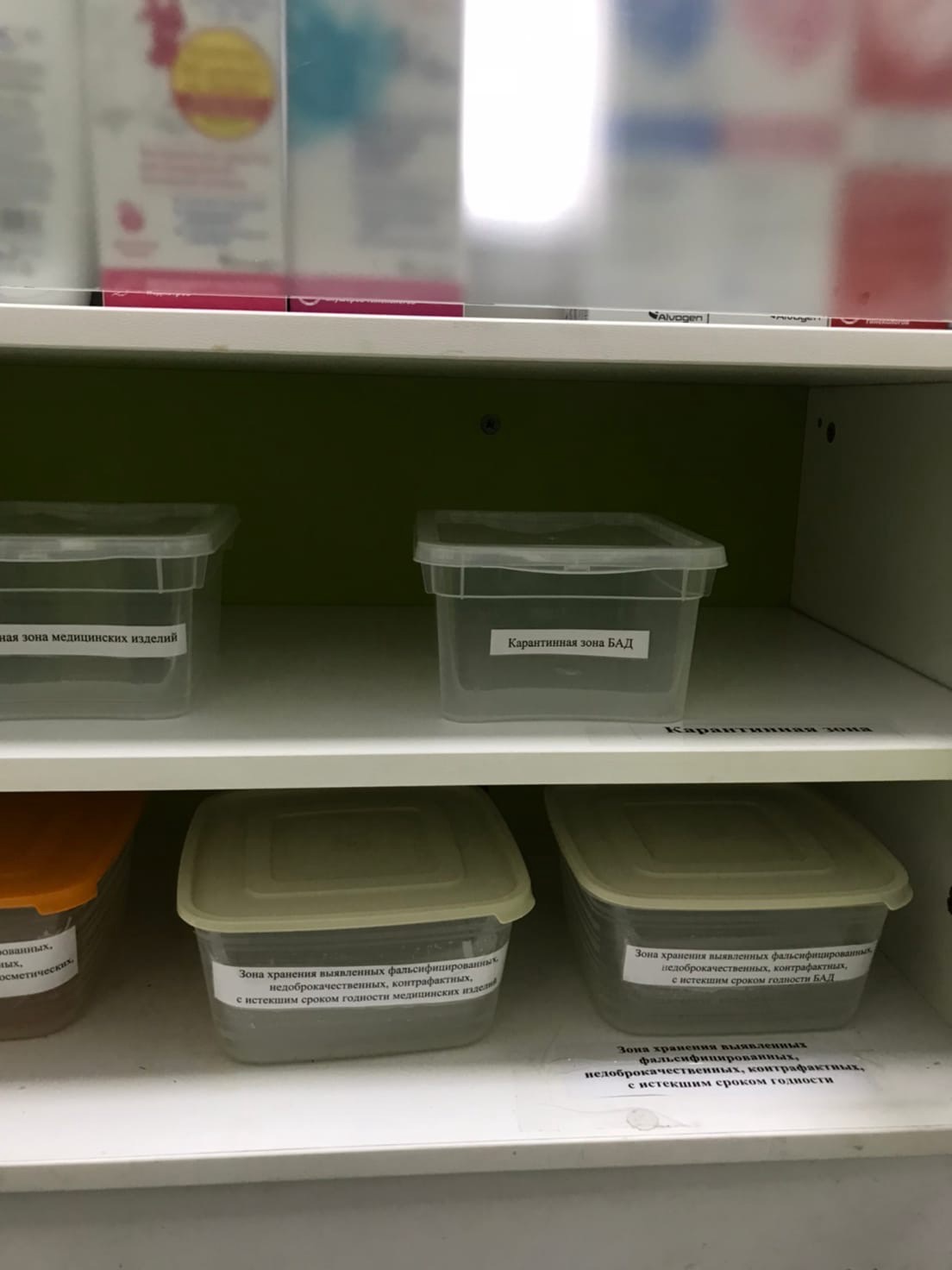 Тара для сбора медицинских отходов
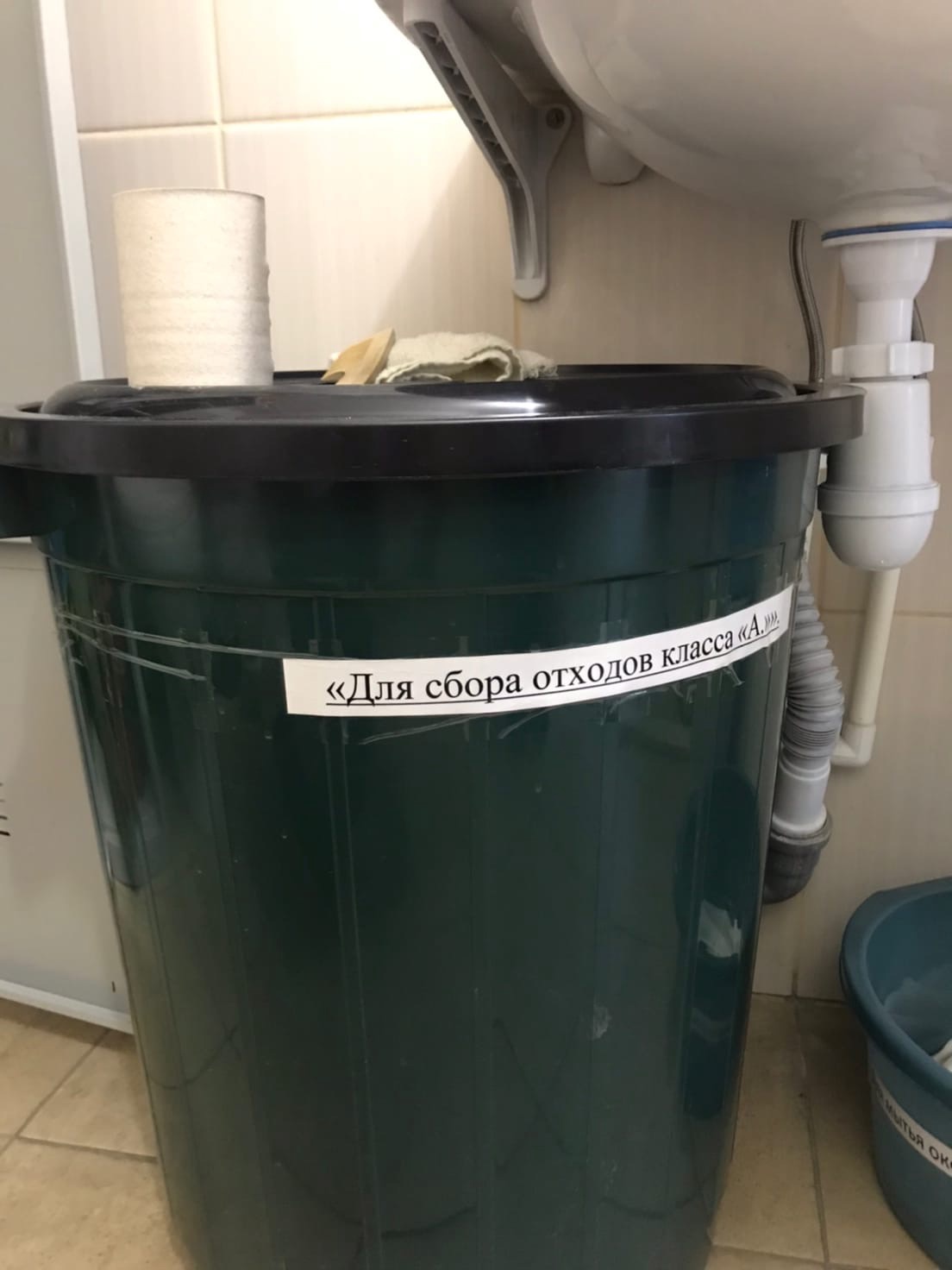 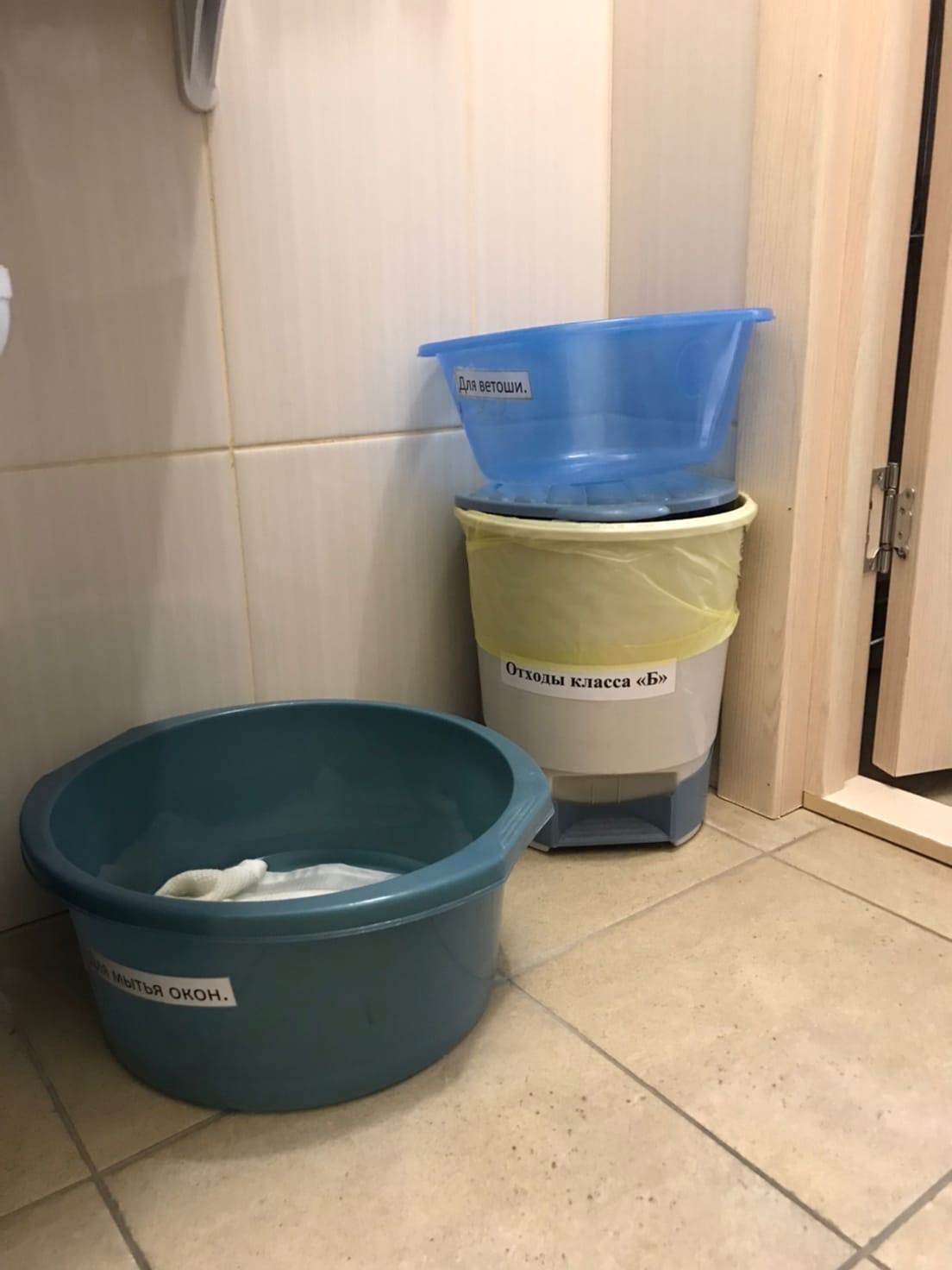